Quench analysis for the FRIB Nb-Ti superconducting ECR magnet
Ye Yang1), Tengming Shen1), Paolo Ferracin1), Diego Arbelaez1), Soren Prestemon1), Xiaoji Du2), David Greene2), 3), Danlu Zhang2), Yoonhyuck Choi2), Ting Xu2)

1) Lawrence Berkeley National Laboratory (LBNL), Berkeley, California, USA
2) Facility for Rare Isotope Beams (FRIB), East Lansing, Michigan, USA
3) Michigan State University, East Lansing, Michigan, USA
ECR Workshop, 11/14/2024
Contents
01
Introduction
02
Quench protection for FRIB-I & Testing result
03
Quench simulation & Benchmarking study
04
Eddy current induced mechanical issue in cryostat
05
Summary
2
Introduction
Superconducting ECR magnet for the FRIB consists of 9 coils and iron pole
6 individual sextupole coils, radial field
3 solenoid coils, axial field
ECR magnetic field needs to be tunable to generate the desirable charge status and beam intensity
4 power supplies
3 independent circuits

Challenge for the quench protection:
How to protect the multipole coil system?
Difficult to predict the quench propagation
Impact of the mutual inductance
Eddy current induced mechanical issues
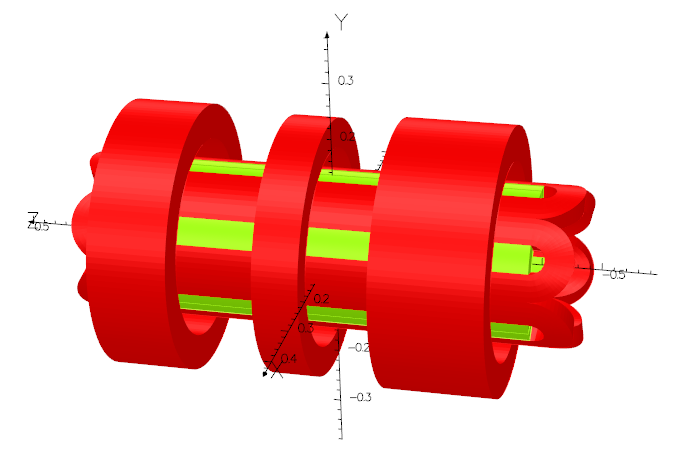 Extraction
Middle
Injection
Sextupole
Iron pole
Coil 1
Coil 2
Mandrel
LHe Vessel
Thermal shield
Vacuum Vessel
3
Quench protection circuit for FRIB-I
Total stored energy, 660kJ
Protected by the internal dump resistor
No switch between the internal and PS
Current also transport to the PS dump resistor during the quench
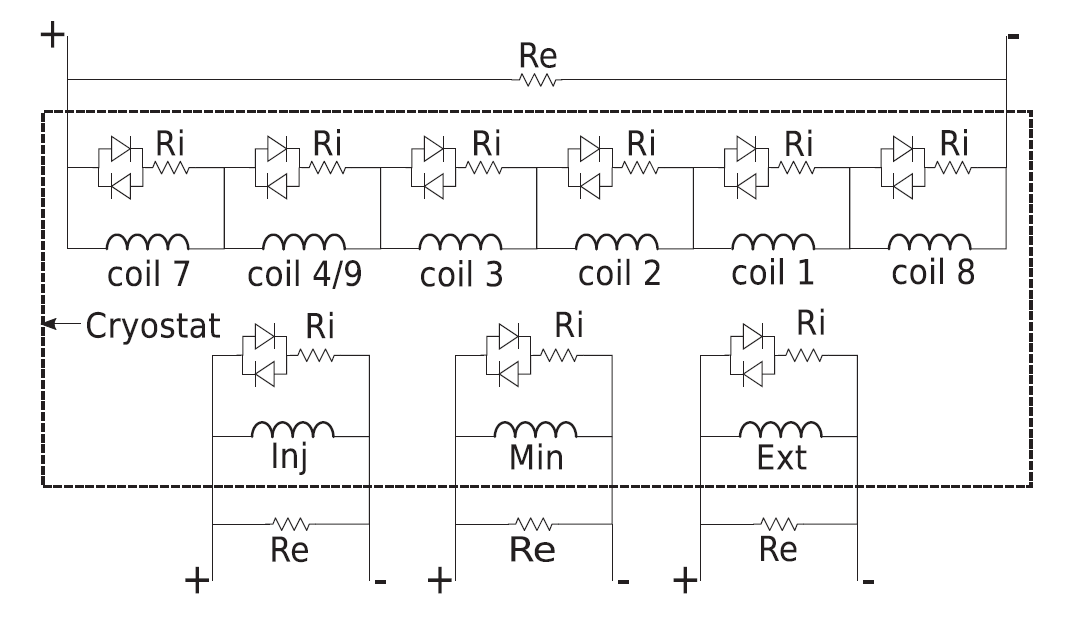 PS dump resistor
diode
Internal resistor
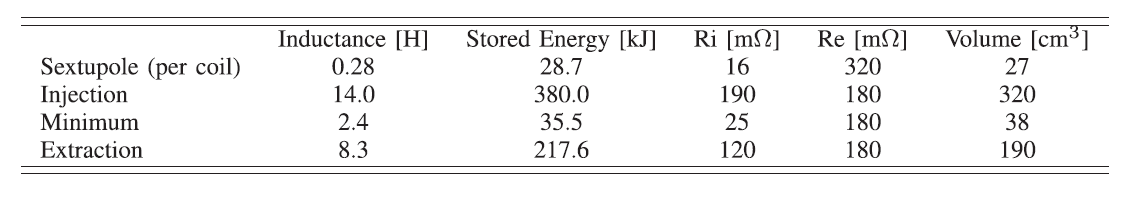 4
D. Arbelaez, et al, Test results for a superconducting 28-GHz ion source magnet for FRIB, IEEE Trans. Appl. Supercond., 29 (5), 4100605, 2019
Measured current decays and voltages
Direction reversed
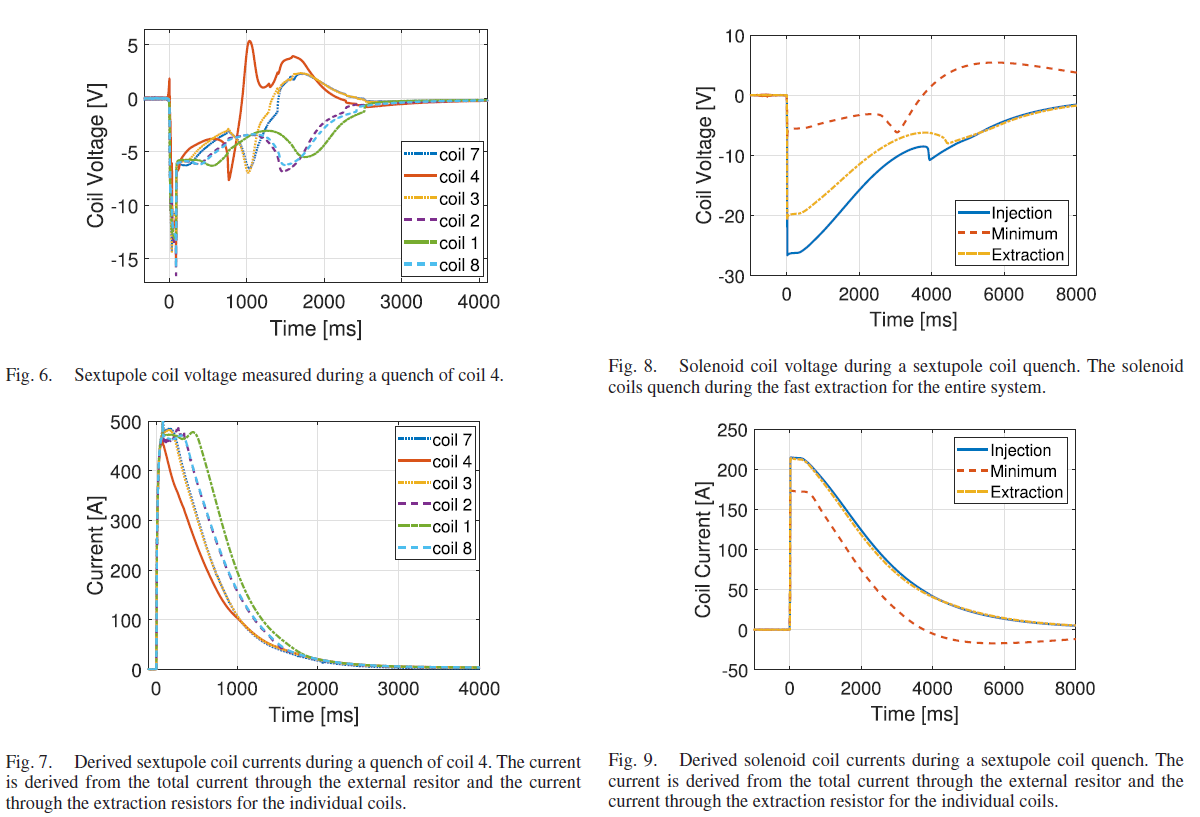 Time constants derived from the measurement
Sextupole, 1.8s
Solenoid, 4.0s
The current decays are all dominated by the quench propagation
Quench in each single sextupole increase the current in the others due to the mutual inductance
The magnetic coupling between the solenoid is not so strong
Reverse diodes are switched on for
coil4,
coil3,
coil7,
minimum
1.8s
4.0s
Quench simulation
PYTHON
OPERA QUENCH
Time loop


	  Electromagnetic simulation
	

	 Thermal simulation


	 Circuit simulation

End of time loop
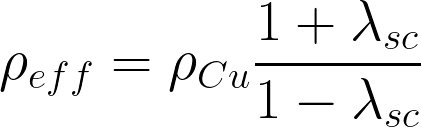 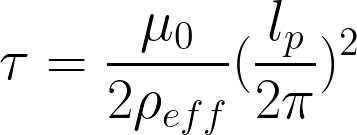 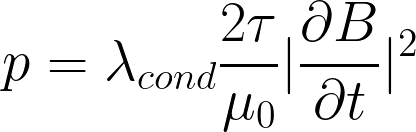 6
Power Supply
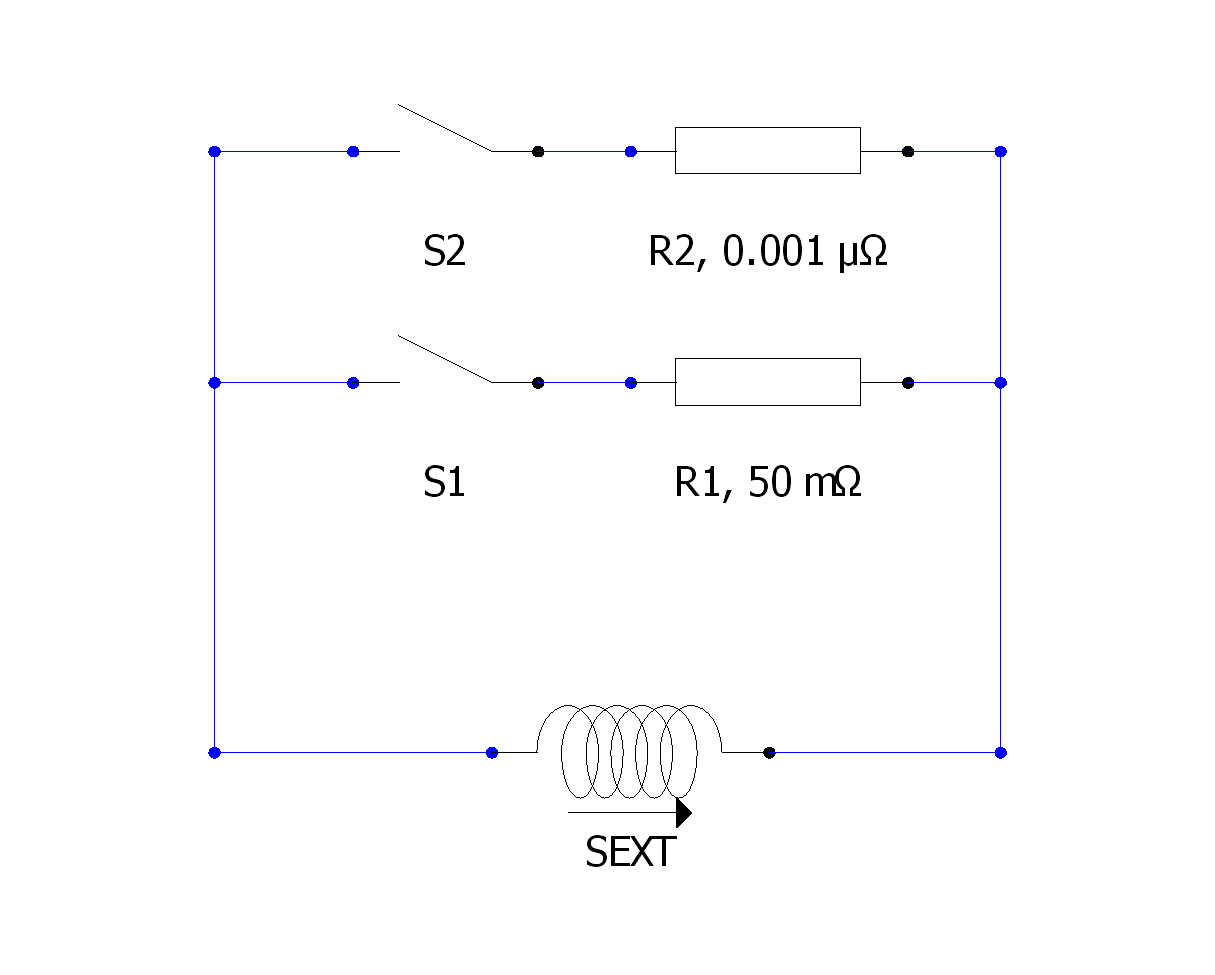 Dump resistor
3D model
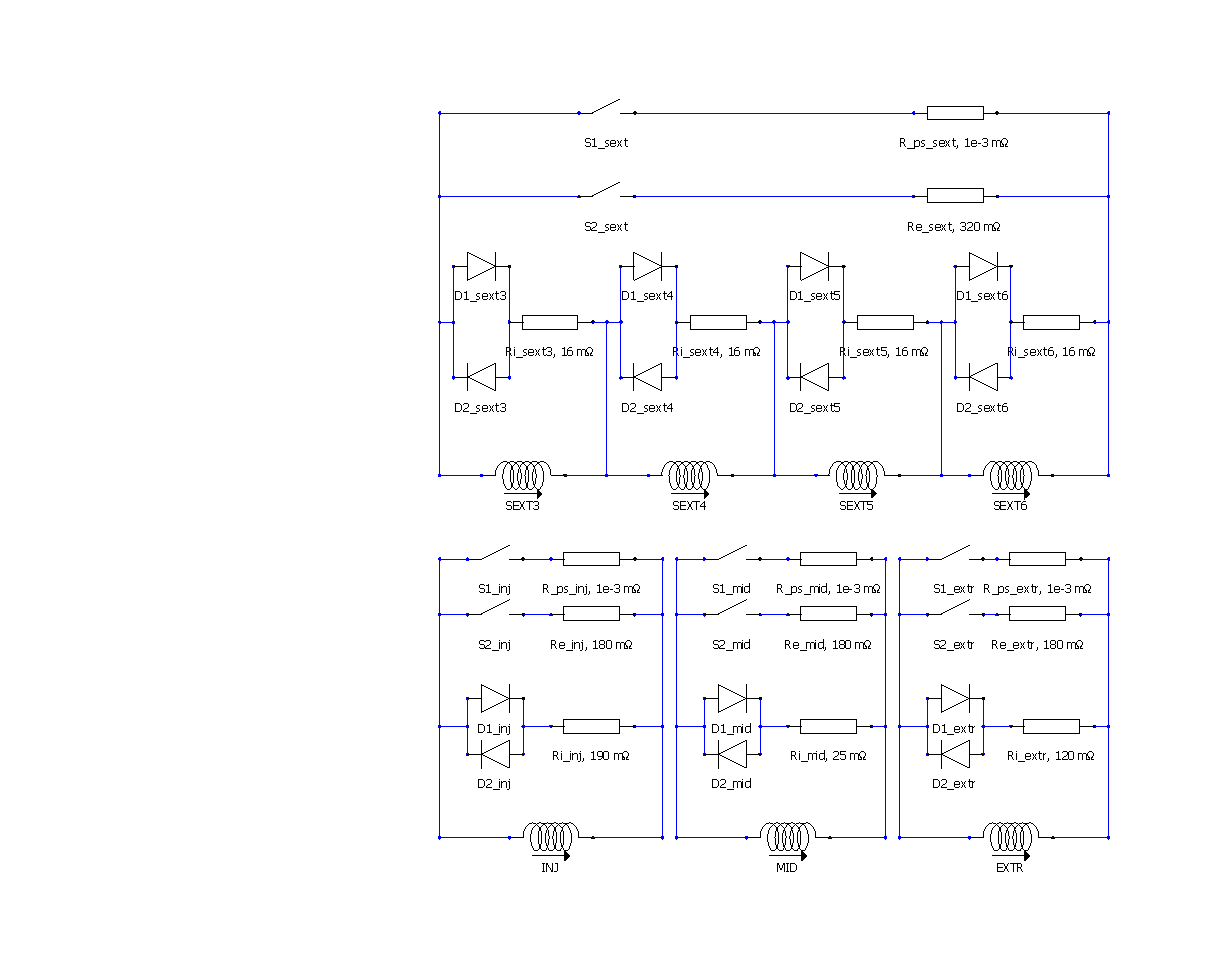 Pad (SUS316)
Film heater
Insulation (G10)
Solenoid mandrel
(A6061)
Banding (A6061)
Quench is triggered by a film heater located at the coil end
Sextupole cold mass is not thermal connected to the solenoid
Use the symmetric model to reduce the computation cost
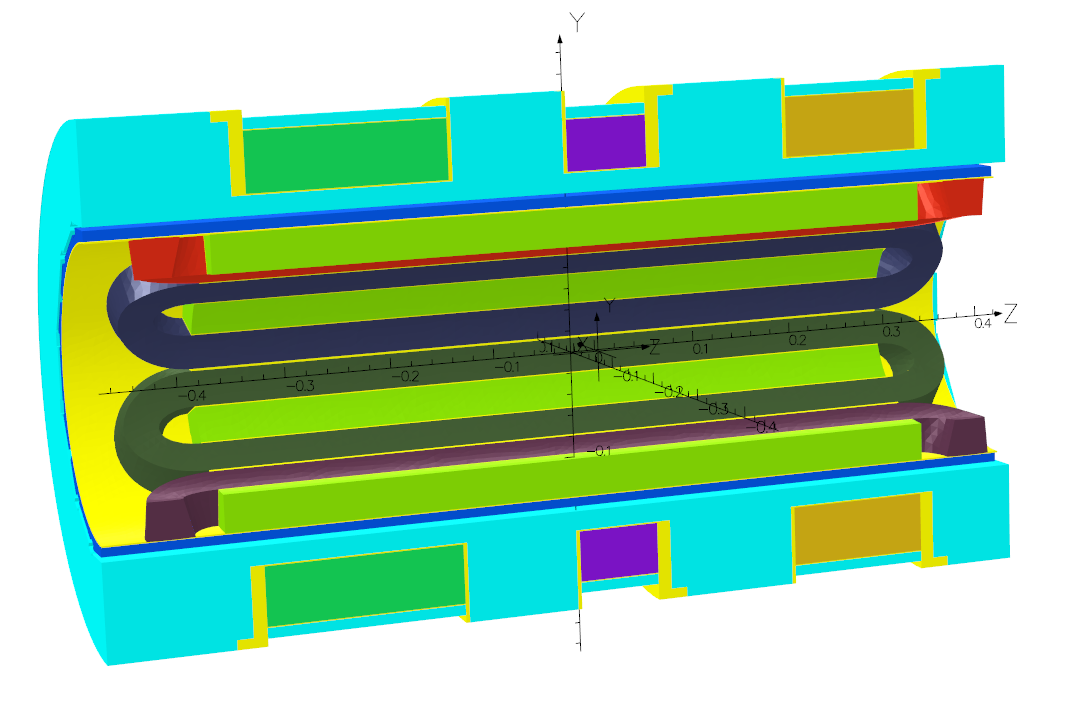 Sextupole 6
7
Sextupole 5
cryostat
Sextupole 4
Sextupole 3
Extraction
Middle
Insulation (Kapton)
Injection
cryostat
Iron pole (SS1010)
Simulation result with coupling loss
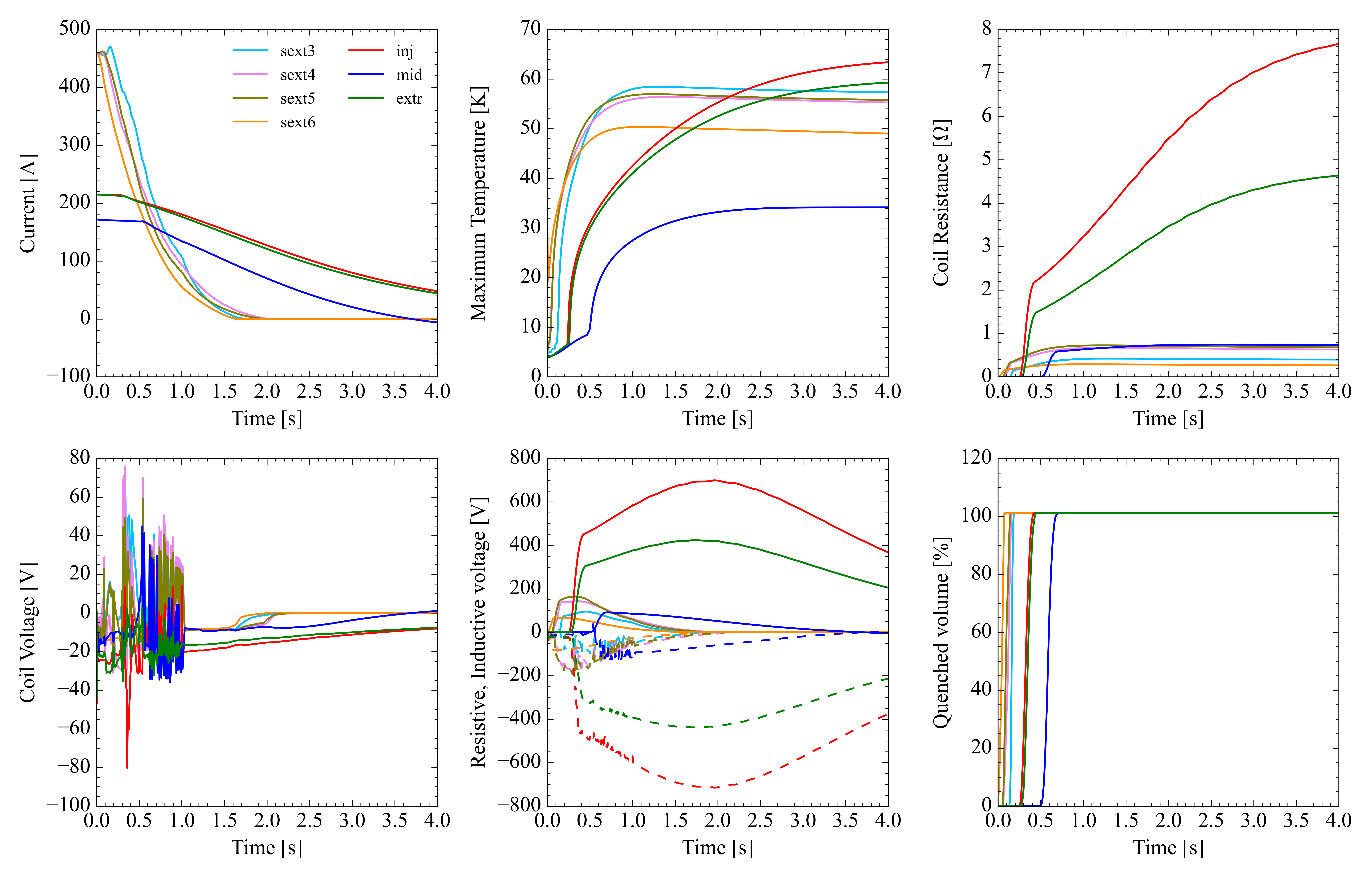 Reasonable current decay, ~4s
Maximum temperature, < 70K
Coil resistance, > 0.5Ω
Much higher than the internal resistor
Spike of coil voltage due to the time & geometry mesh
Resistive voltage, < 650V
8
Comparing the current decays and maximum temperature with the measurement
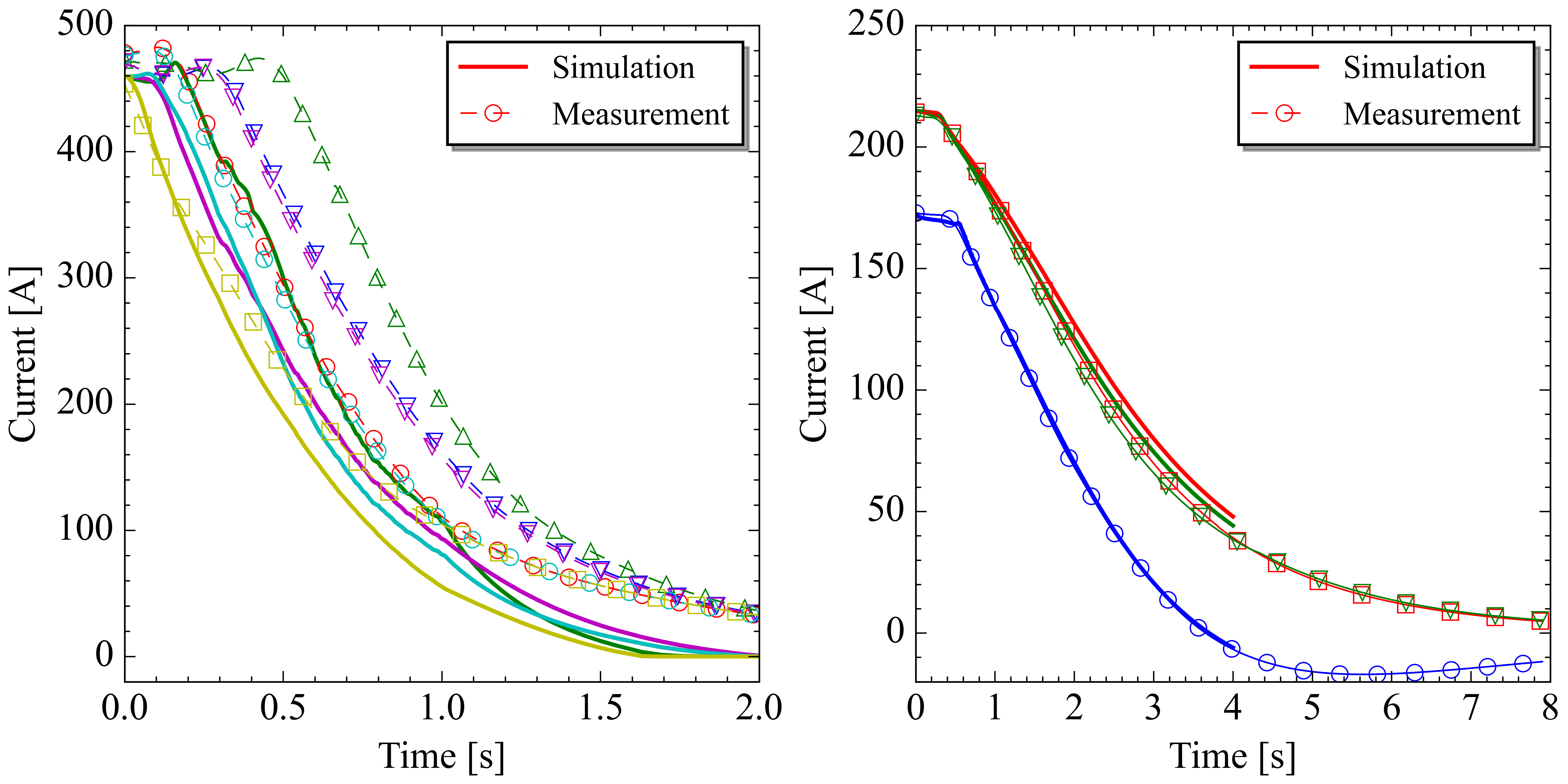 Comparison of the maximum temperatures:
* Measurements are estimated from MIITs
Predictions of the sextupole coils decay faster than the measurements;
However, the solenoids are matching the measurement perfectly
This may be attributed to the half model (electrical circuit is not symmetrical)
Since the coupling between the solenoid and the sextupole coils is very low, the solenoid is mainly triggered by the eddy current generated in the mandrel
9
Effect of the coupling loss
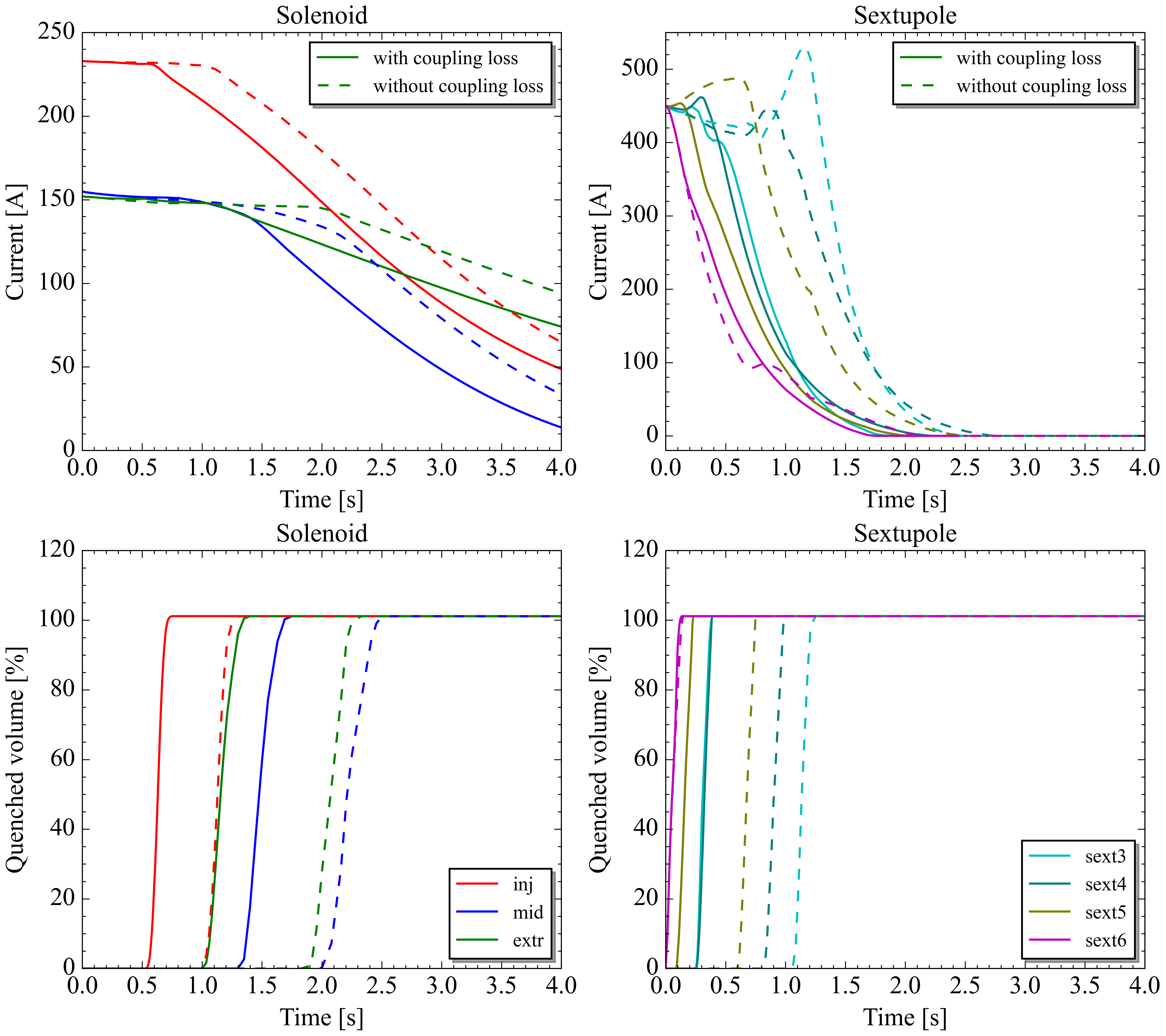 Effect of the coupling loss is significant
Reduce the time constant about 1s in both the sextupole and the solenoid
If the coupling loss is not included, the current in sextupole coil increases 18% during the quench due to the mutual inductance
10
Comparing the OPERA with the QUENCH code
QUENCH code
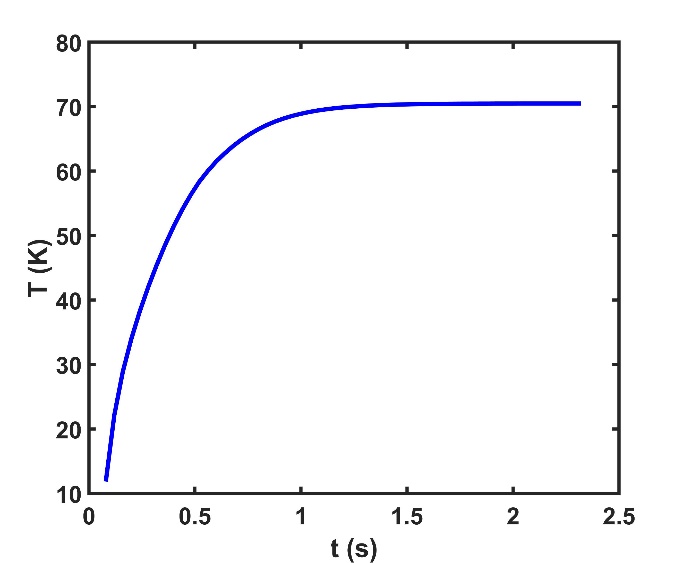 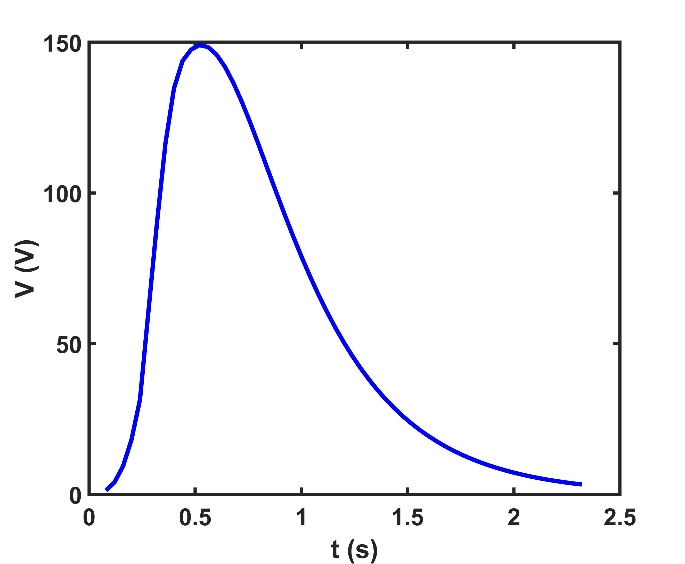 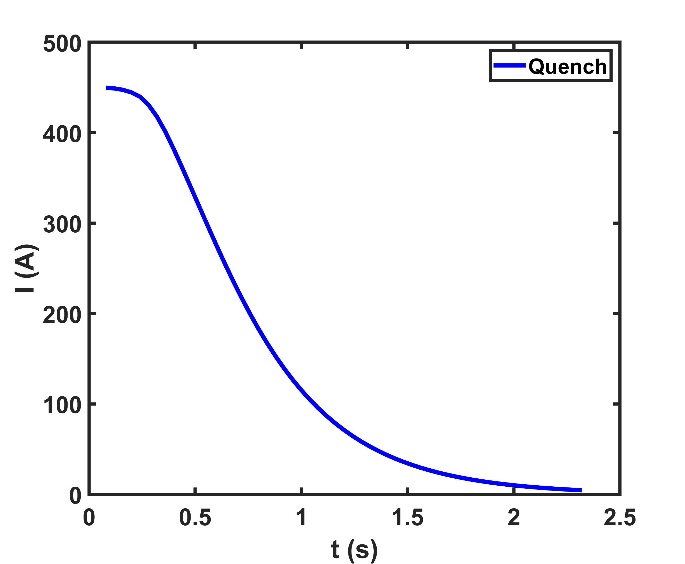 Compared the OPERA with the QUENCH code
Both results seem consistent only for the single coil
The QUENCH code cannot handle the mutual inductance and eddy current
OPERA
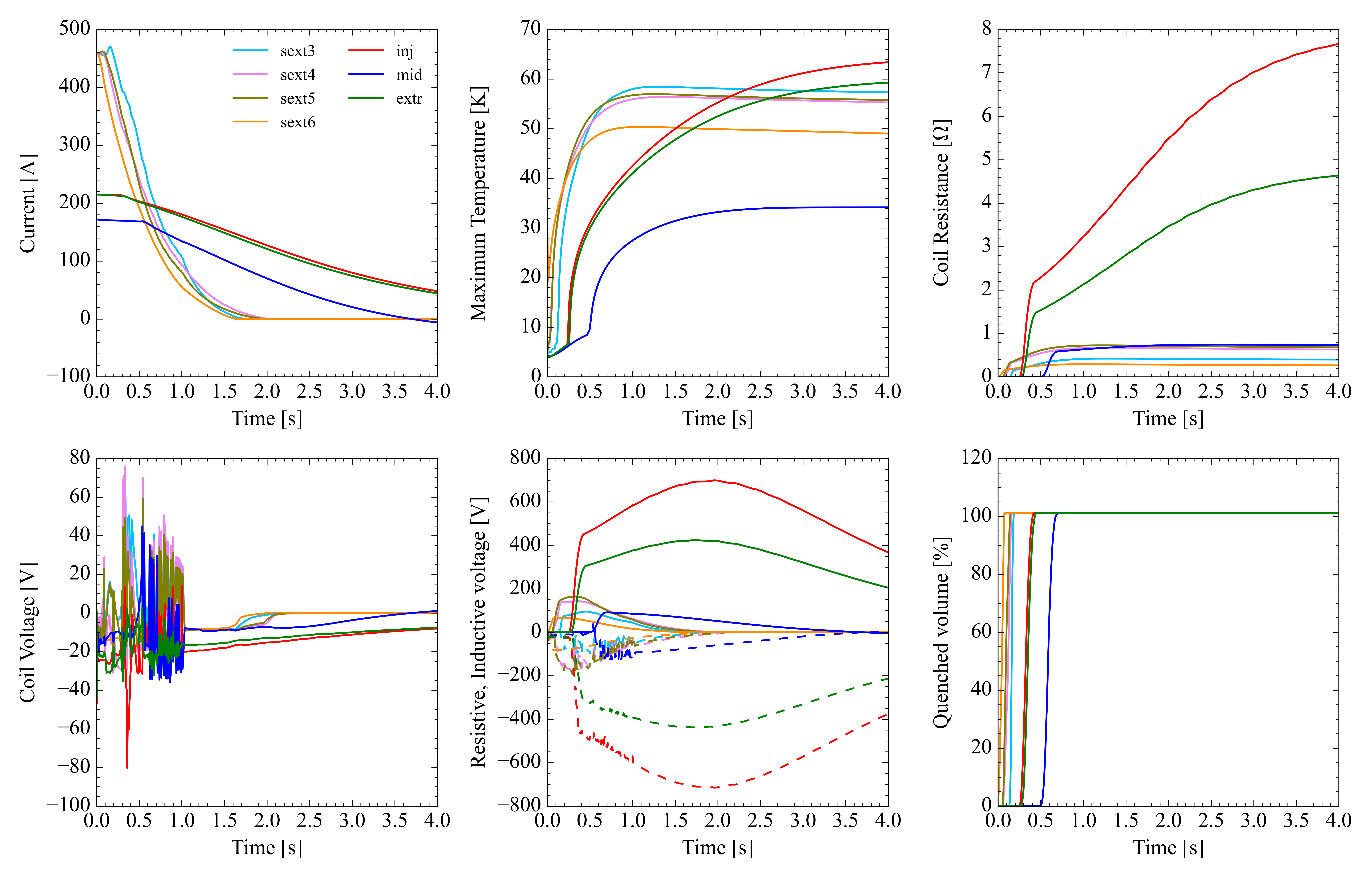 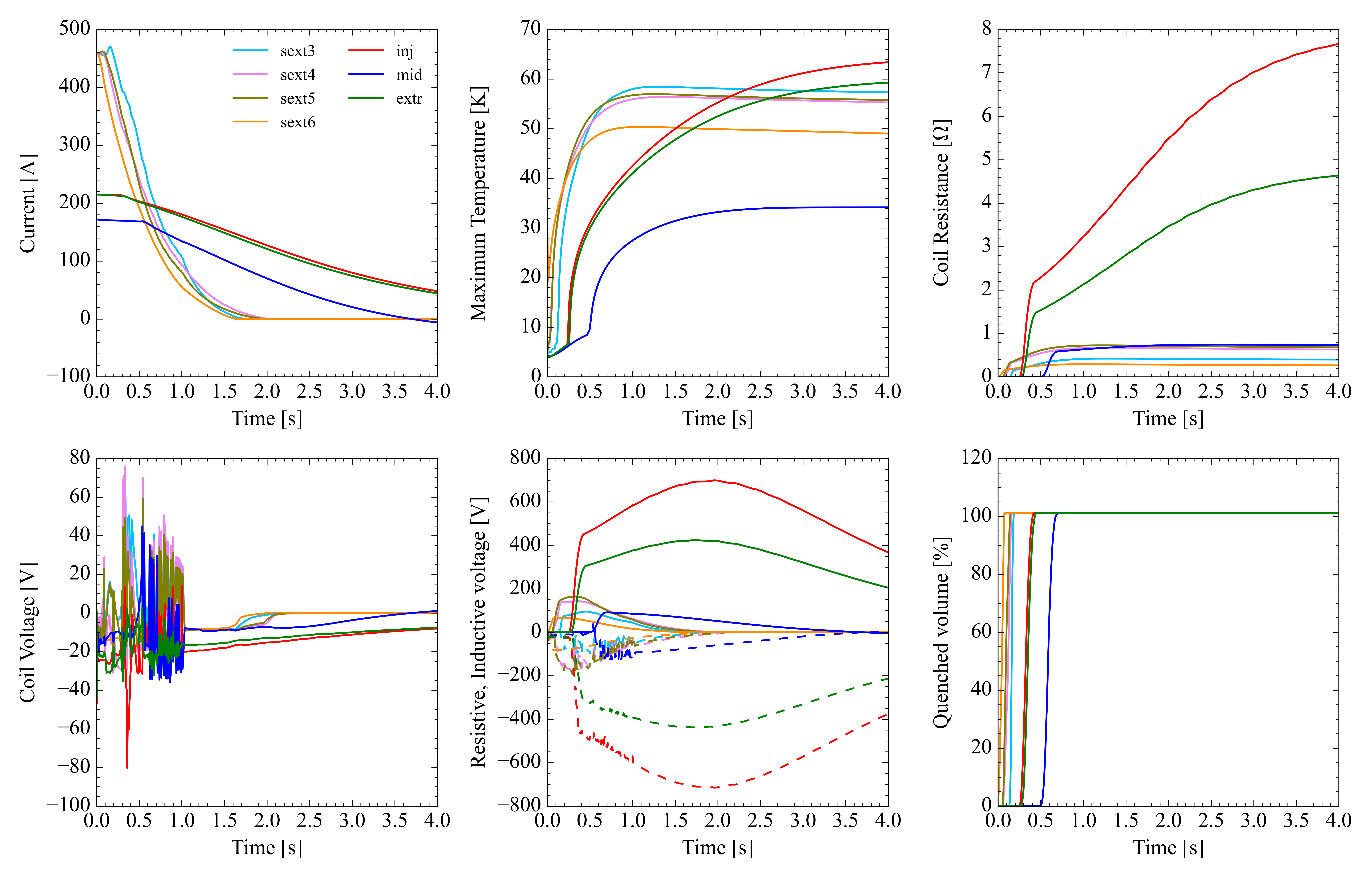 11
Quench propagation
0.1s
0.2s
0.5s
80
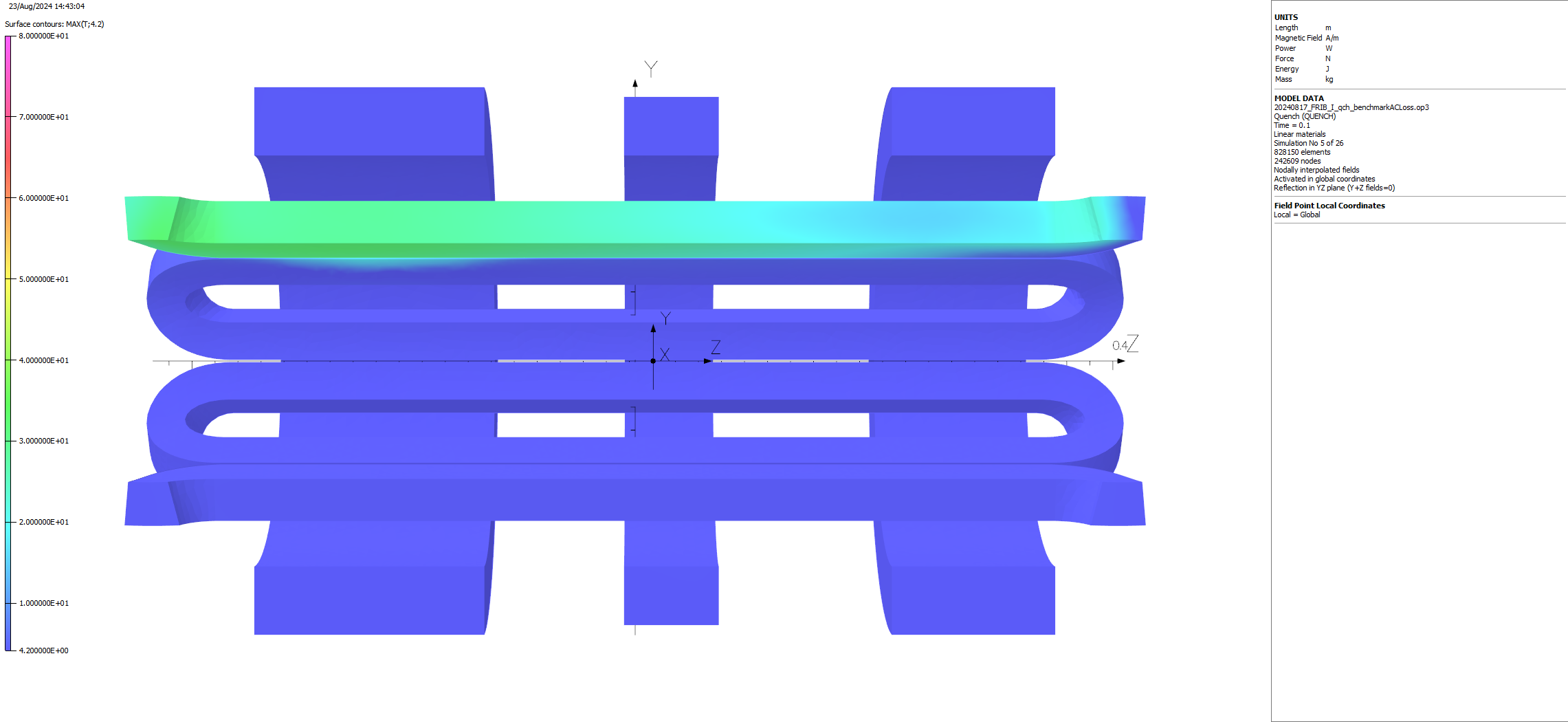 Hot spot
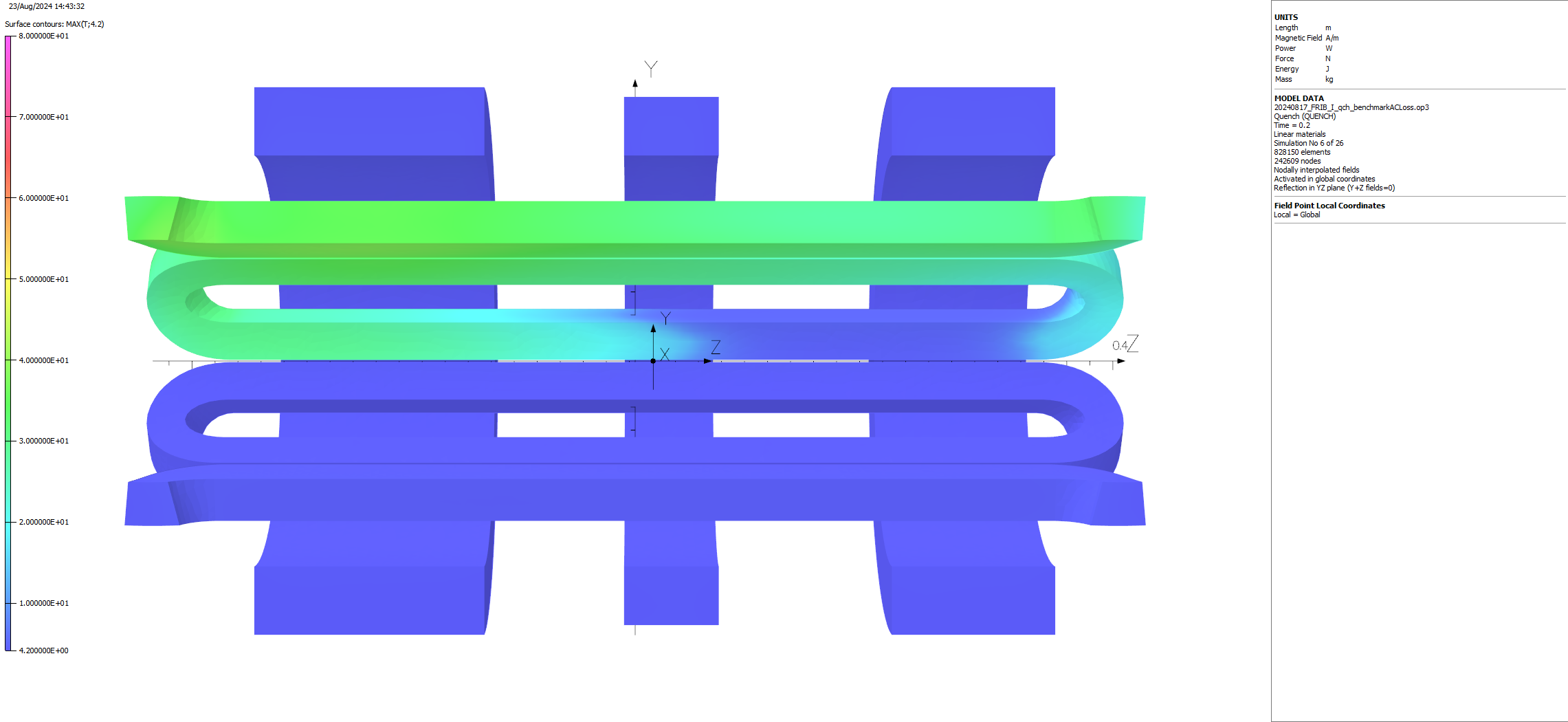 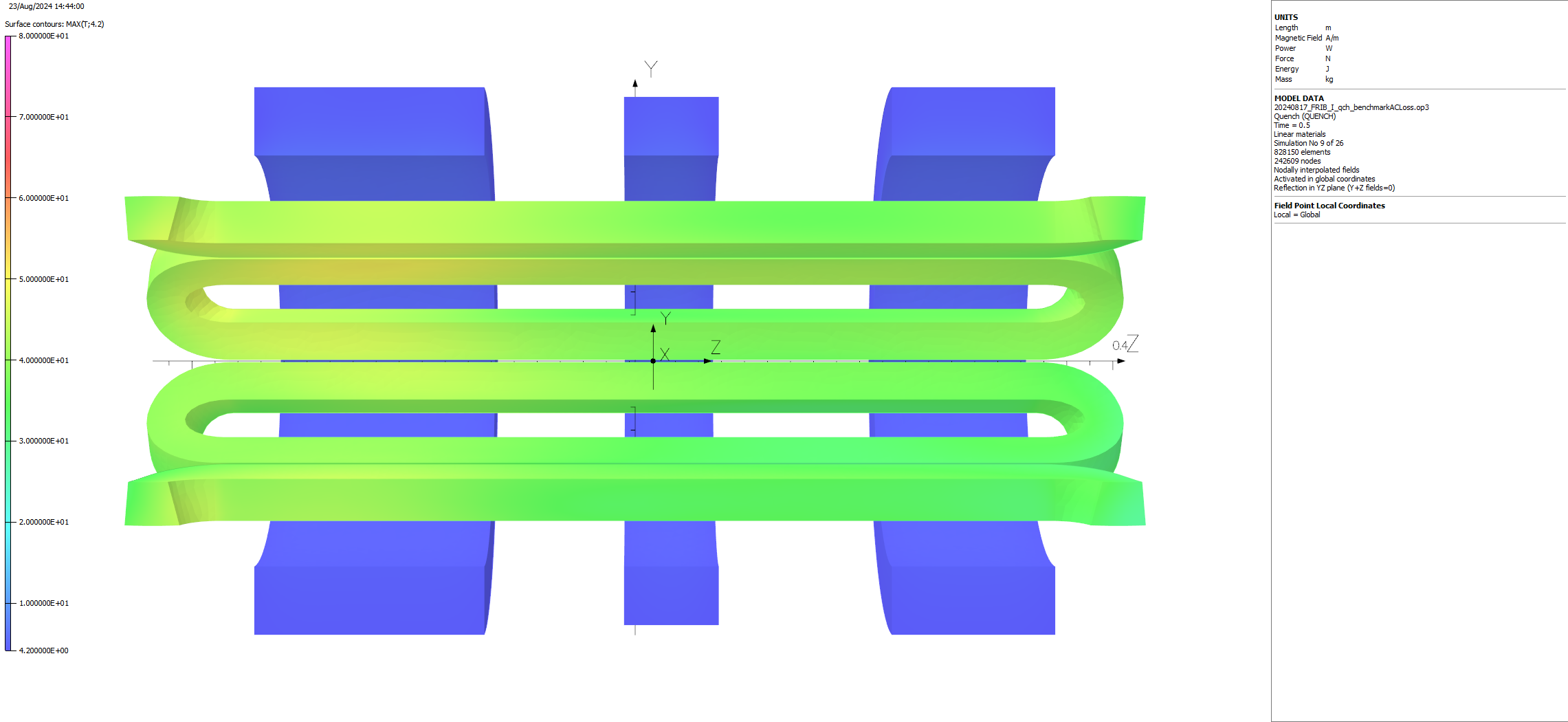 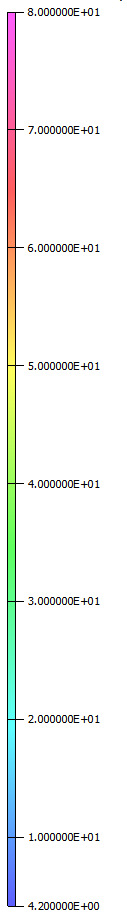 70
60
1.5s
0.7s
1.5s
0.2s
0.1s
0.5s
0.7s
50
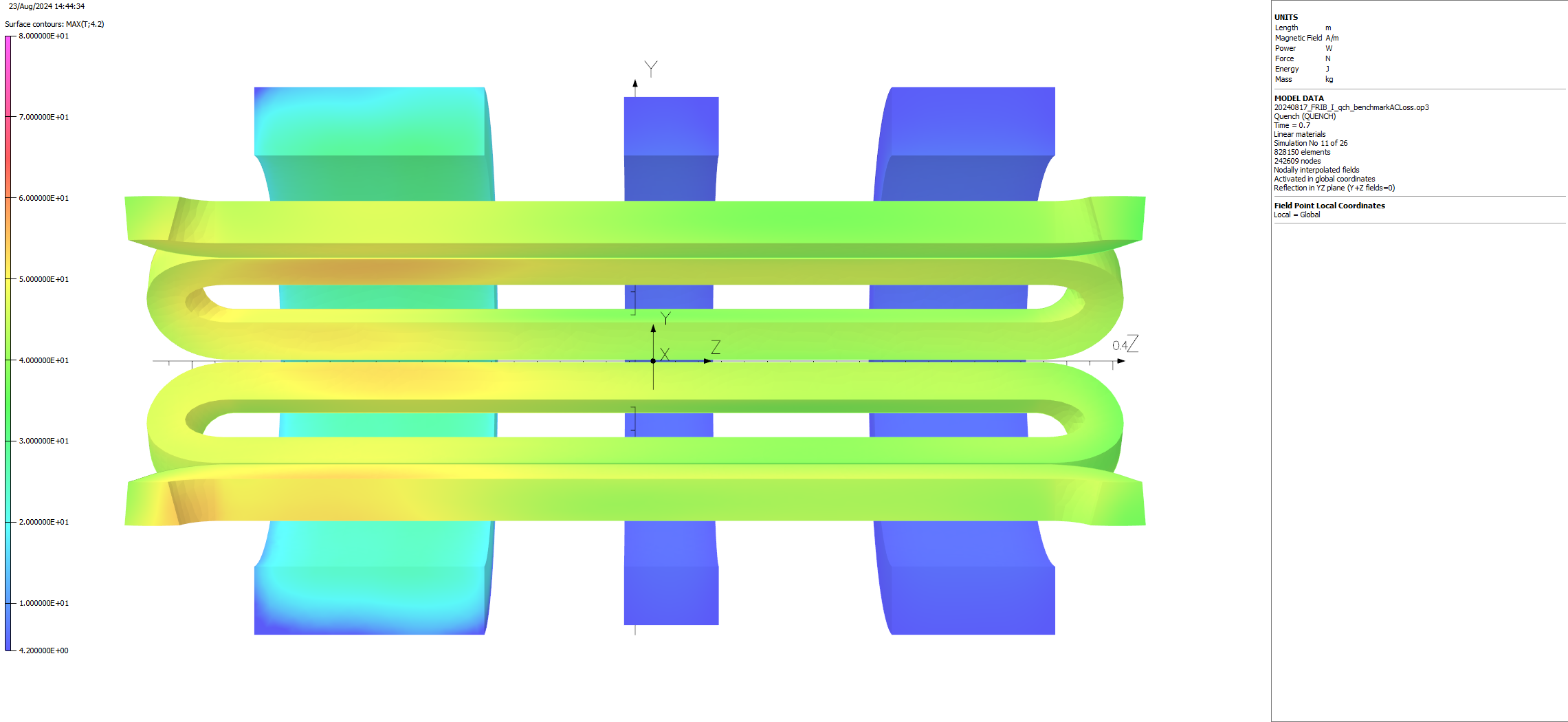 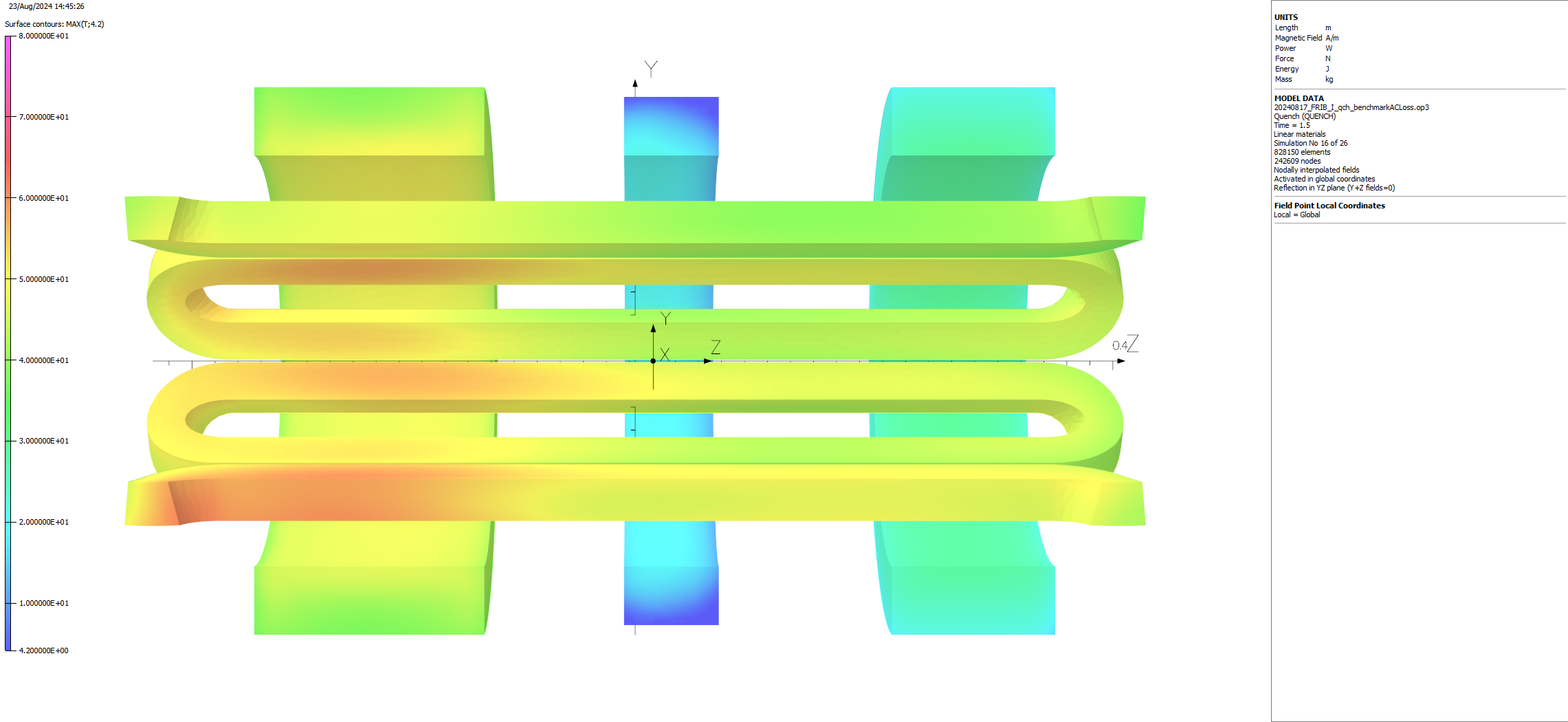 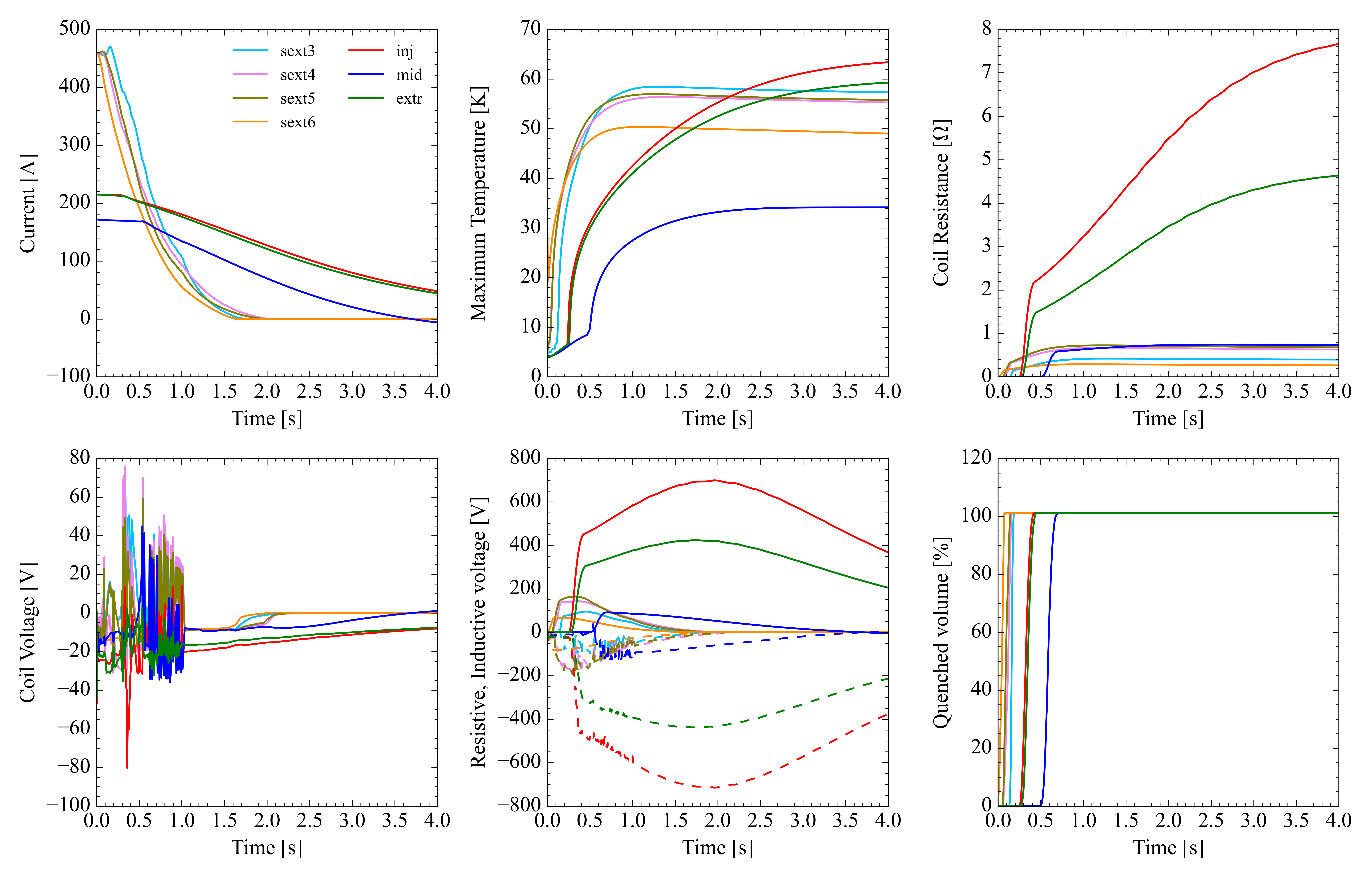 Temperature [K]
40
30
20
Quench propagates azimuthally from one sextupole coil to another
Final maximum temperature is located at the place where the maximum field is located
10
4.2
12
Eddy current generation during the quench
0.2s
0.1s
0.5s
10
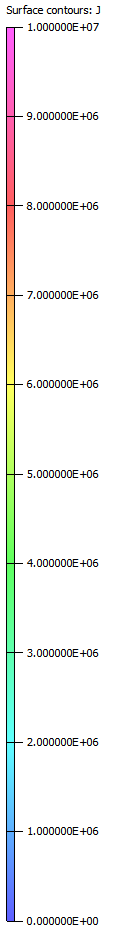 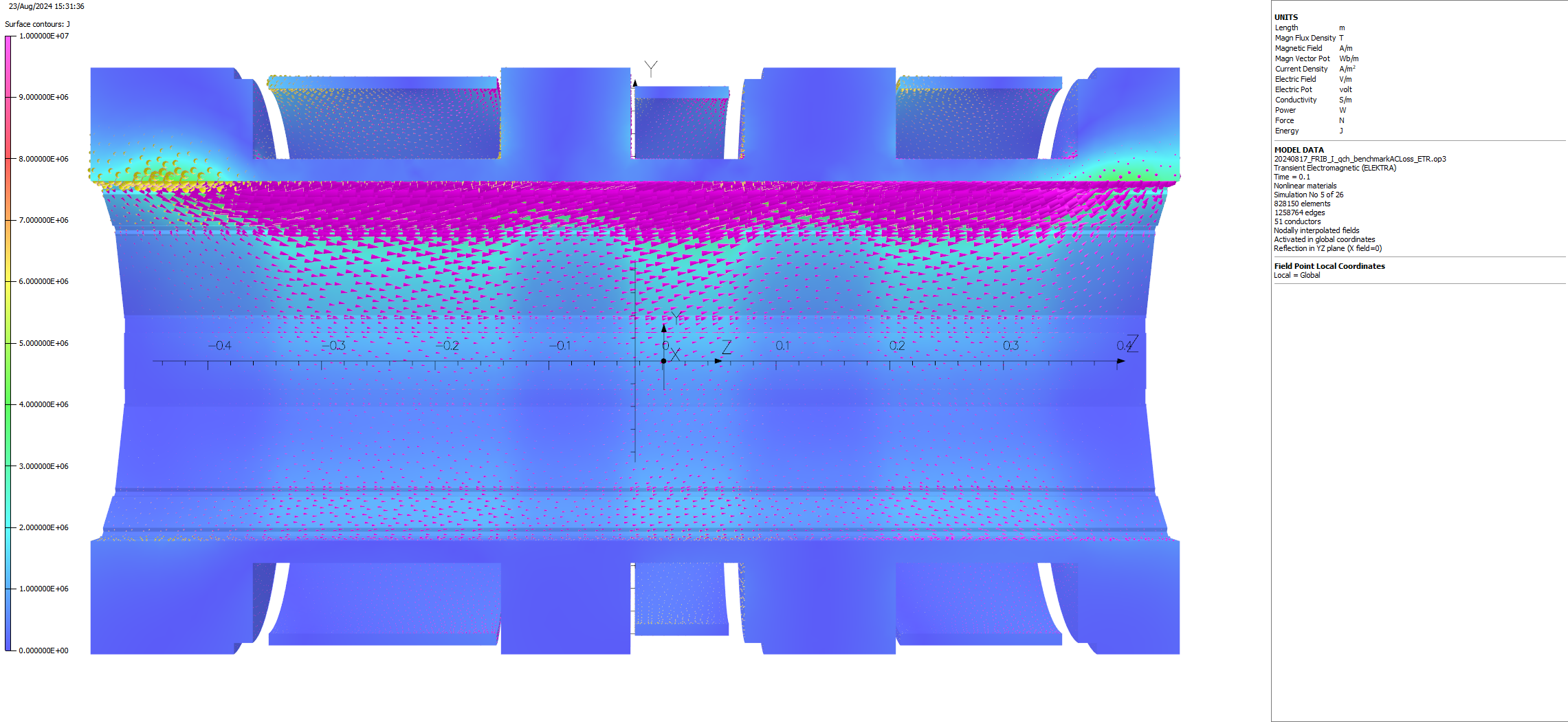 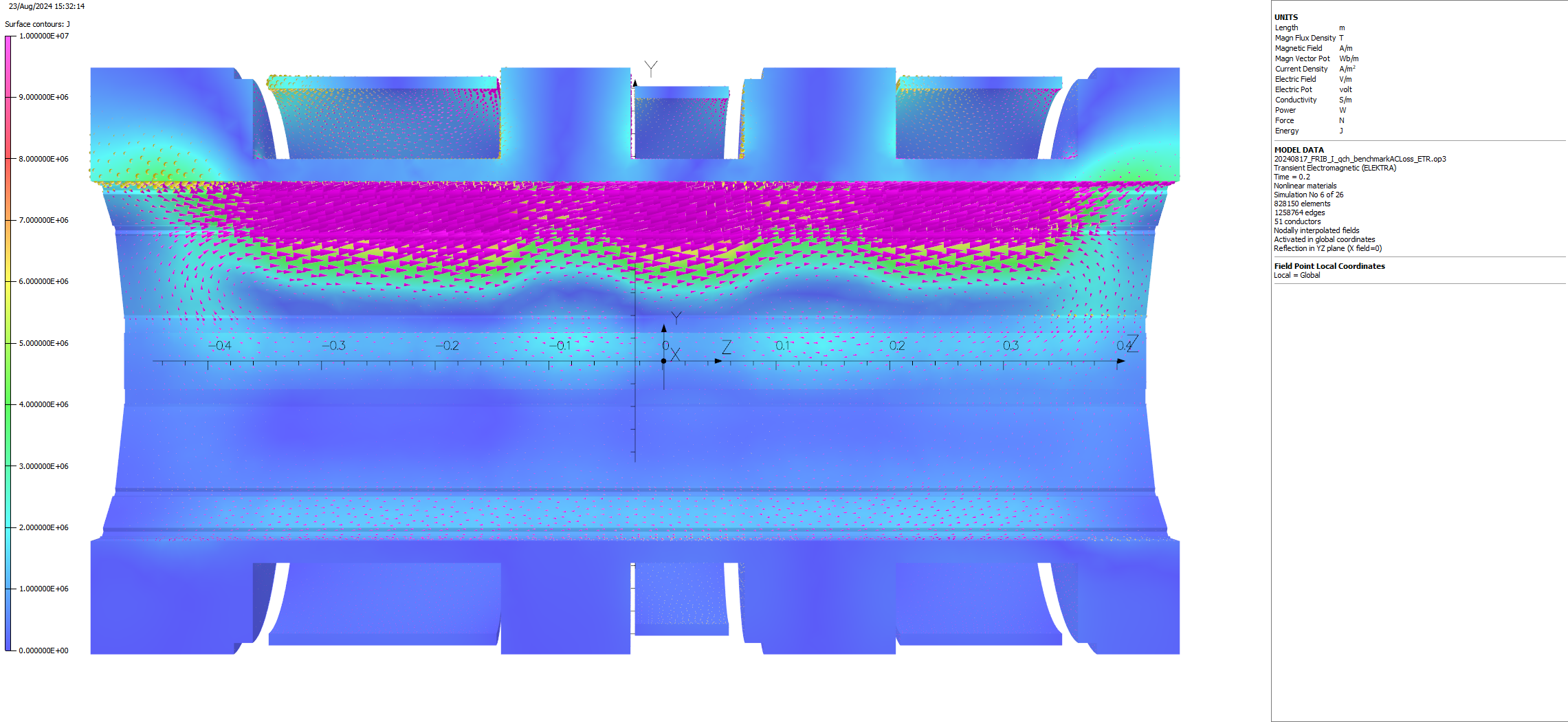 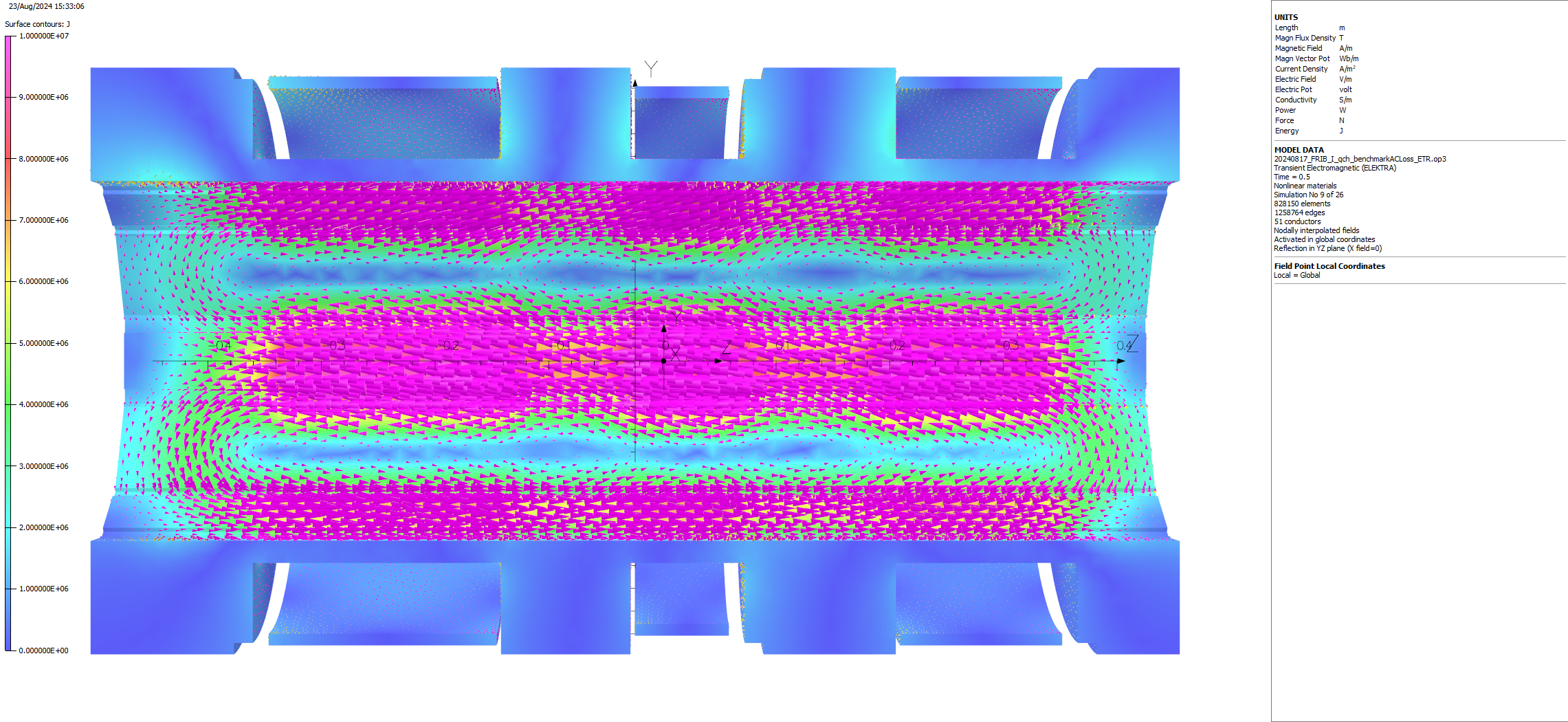 9
8
7
1.5s
0.2s
0.1s
0.5s
0.7s
1.5s
0.7s
6
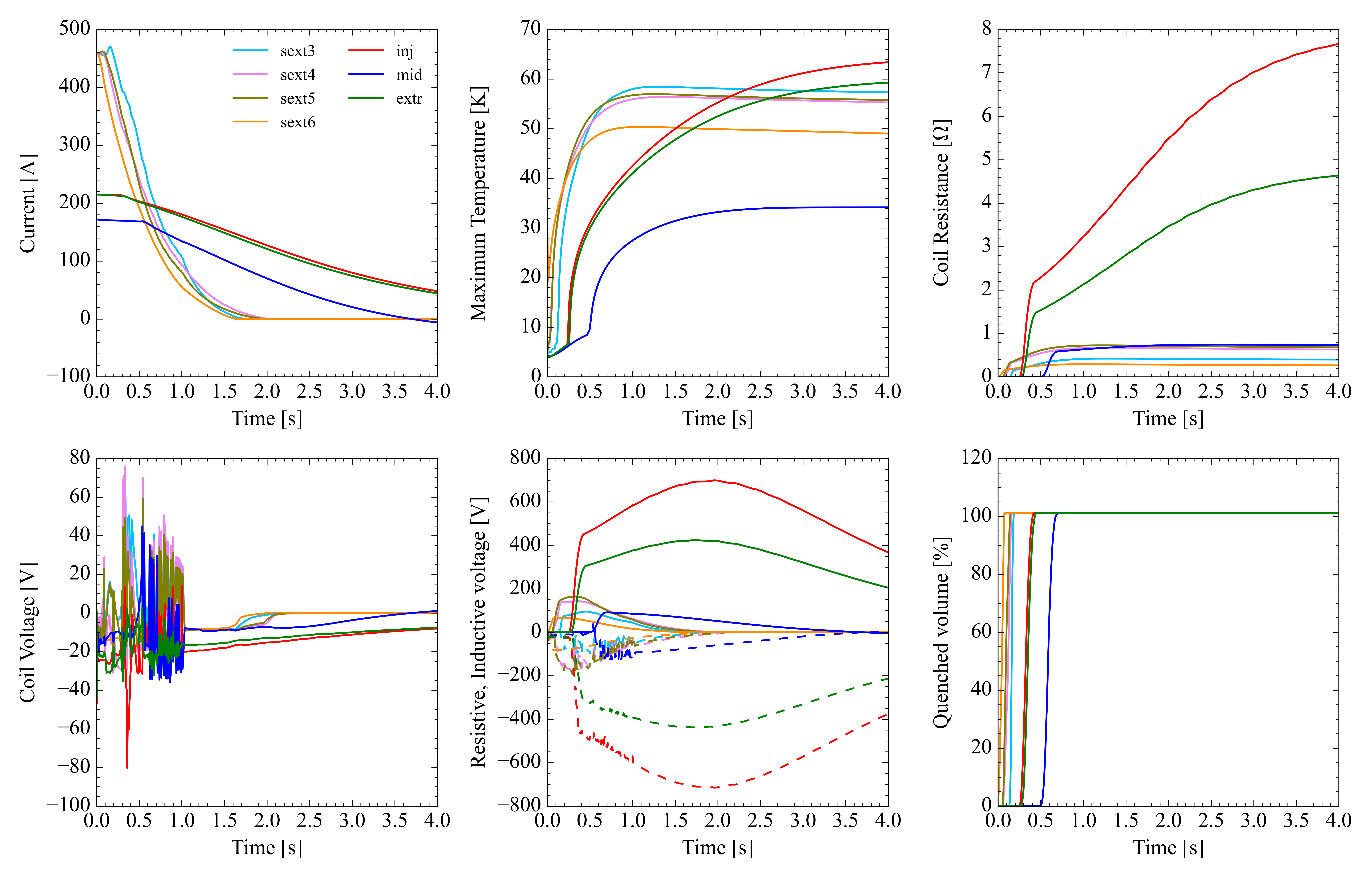 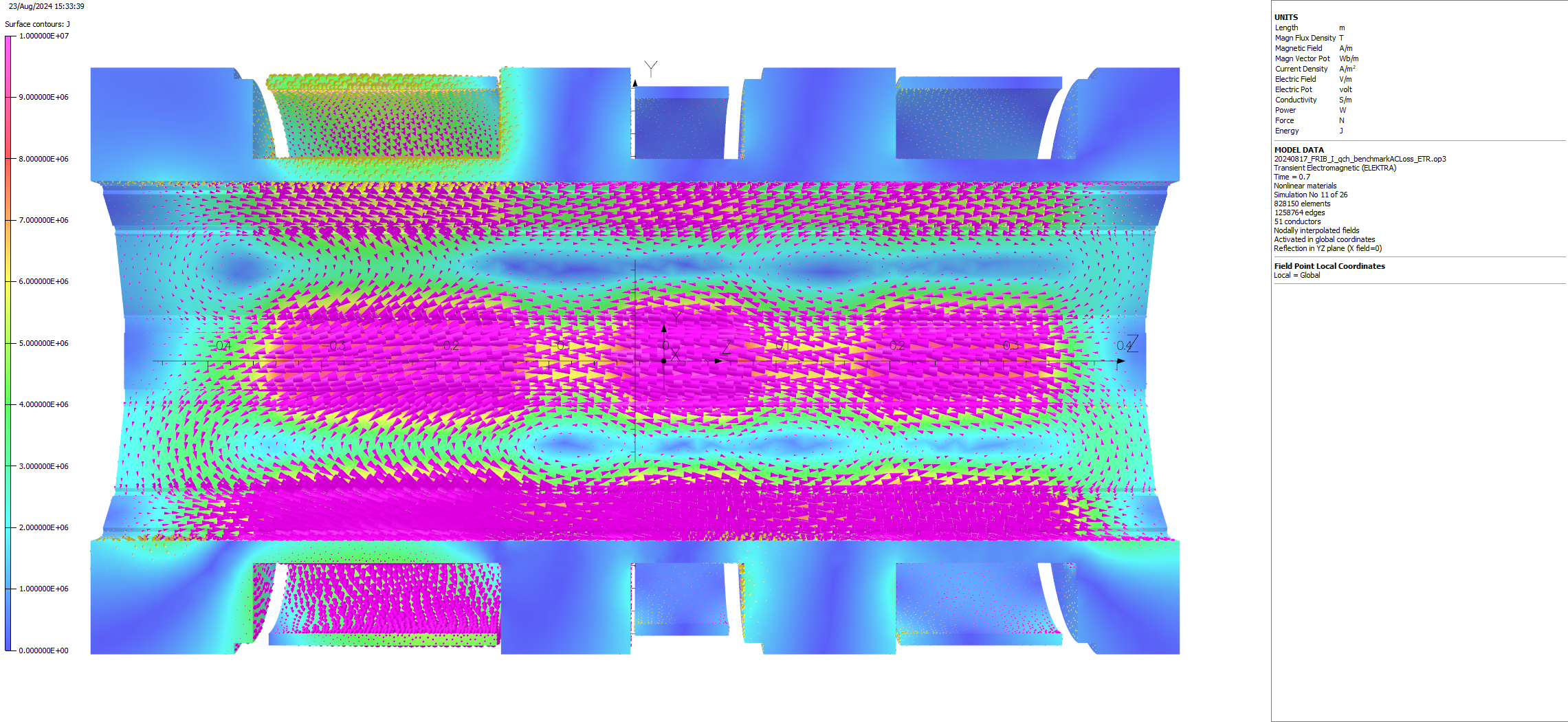 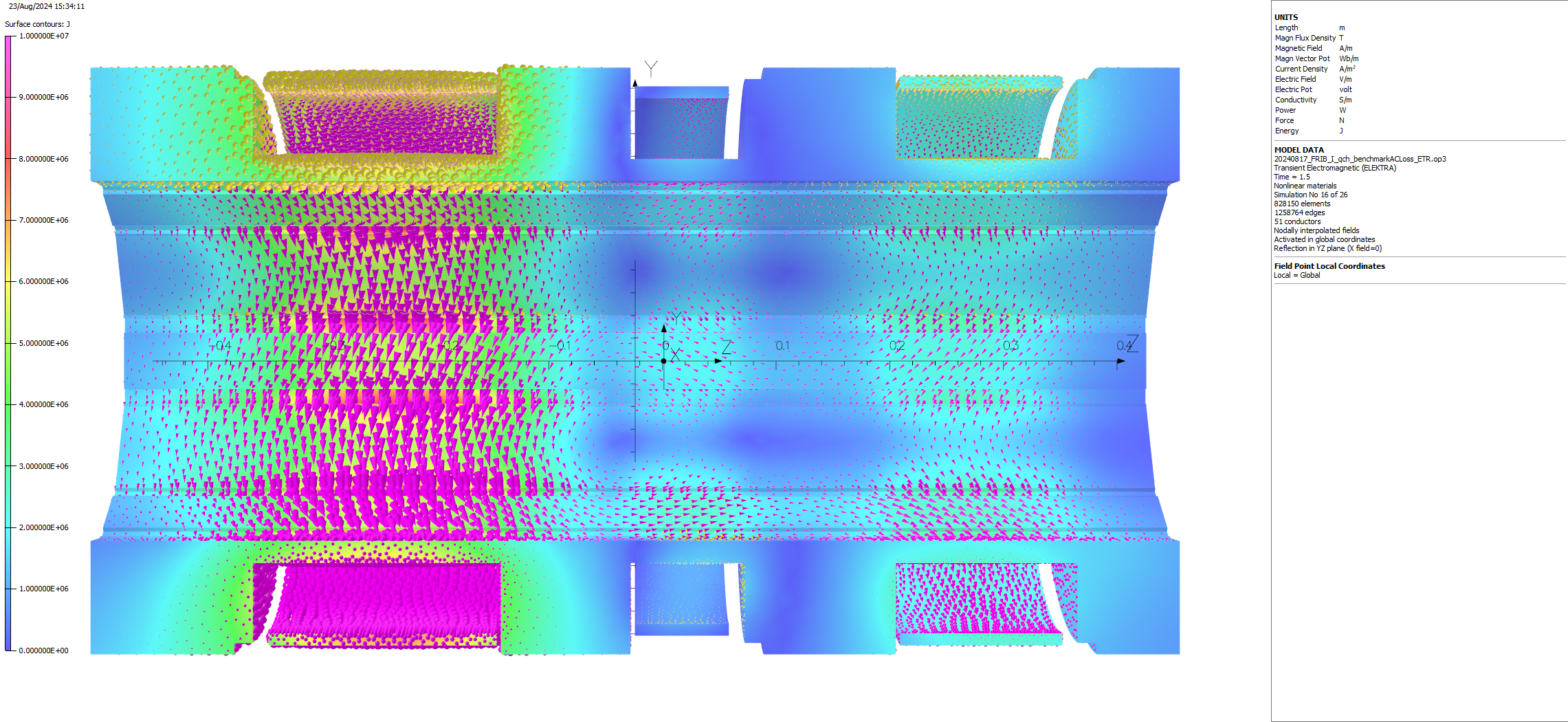 Current density [A/mm2]
5
4
3
2
Eddy current is locally generated by the quenched coil
Then, the eddy current heats up the mandrel to trigger the quench in the solenoid
1
0
13
mandrel
Net force in cold during the quench
Quench
force
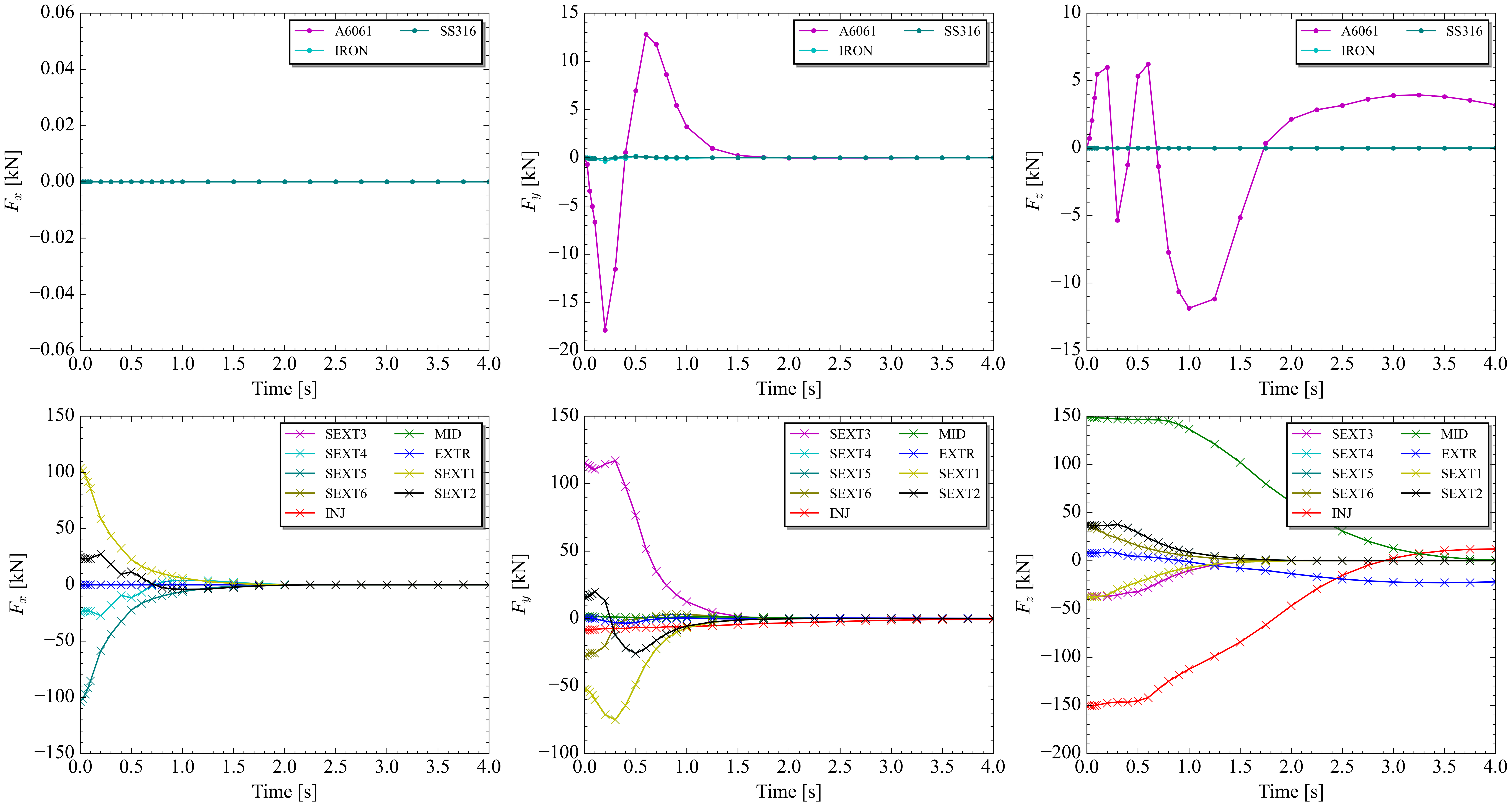 Aluminum mandrel
mandrel
mandrel
mandrel
The force generated in the magnet are going to rebalanced during the quench
Net forces change the sign during the quench due to the quench propagation
Needs the further investigation of the coil stress & contact in future
14
FRIB ECR magnet cryostat
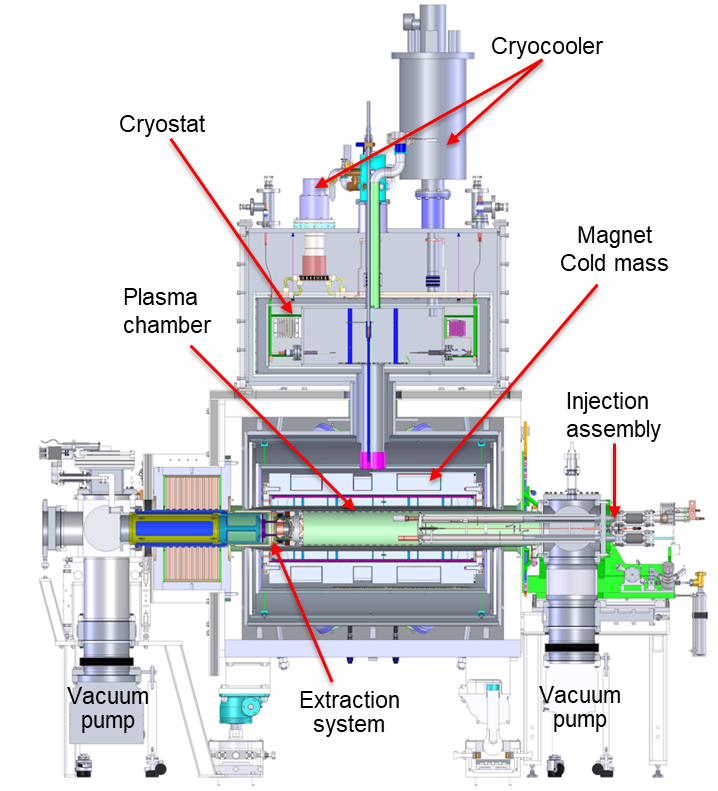 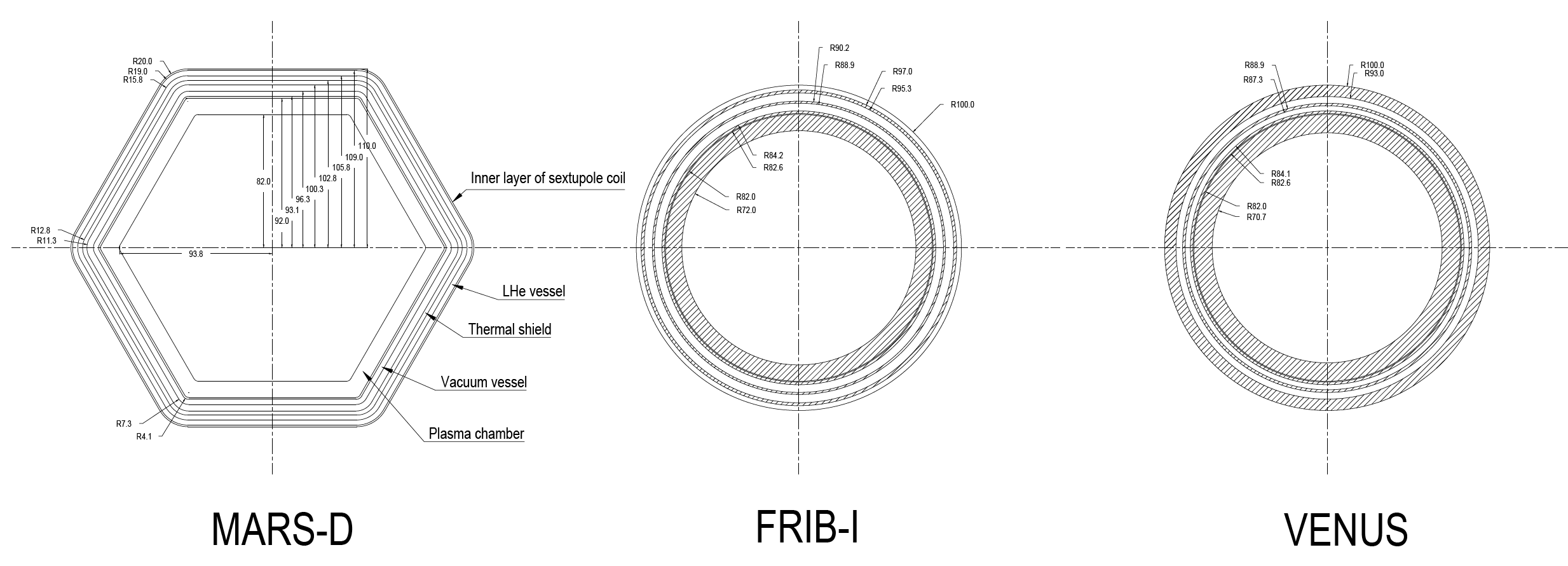 LHe vessel
Thermal shield
Vacuum vessel
Plasma chamber
Thermal shield usually made of the thin, low resistivity material
A quench may destroy the thermal shield due to the eddy current, which may potentially increase the heat leak
Assessment of the quench effect for the cryostat is necessary
15
Modeling the quench effect
Measurement data
OPERA/ELEKTRA
ANSYS mechanical
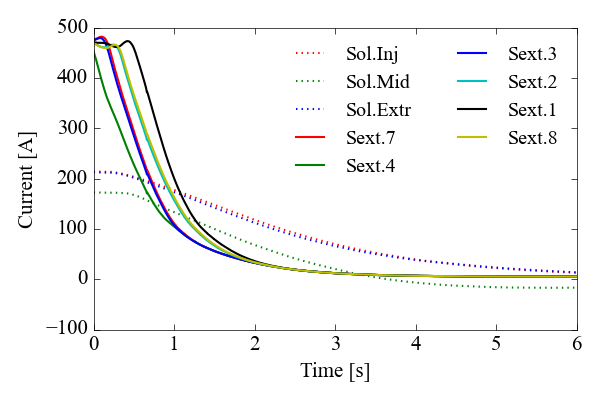 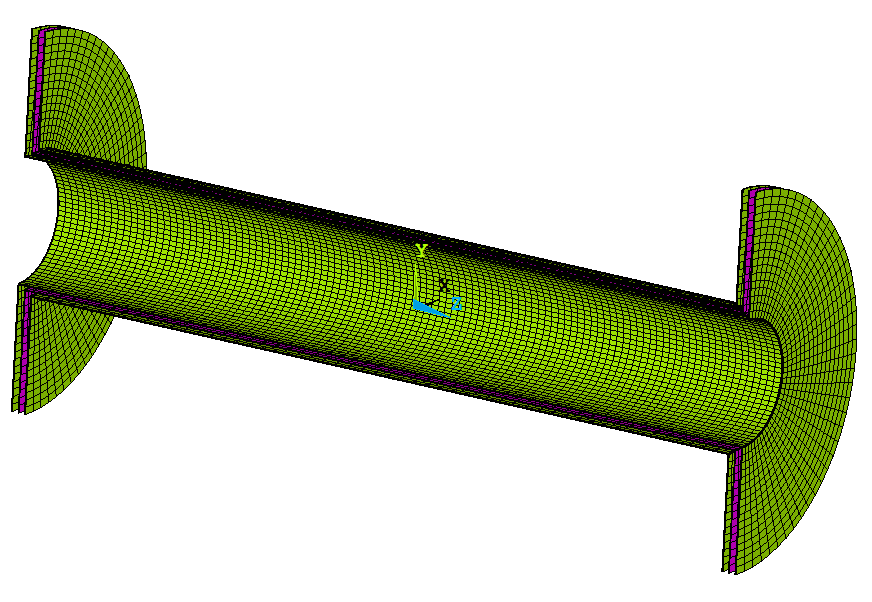 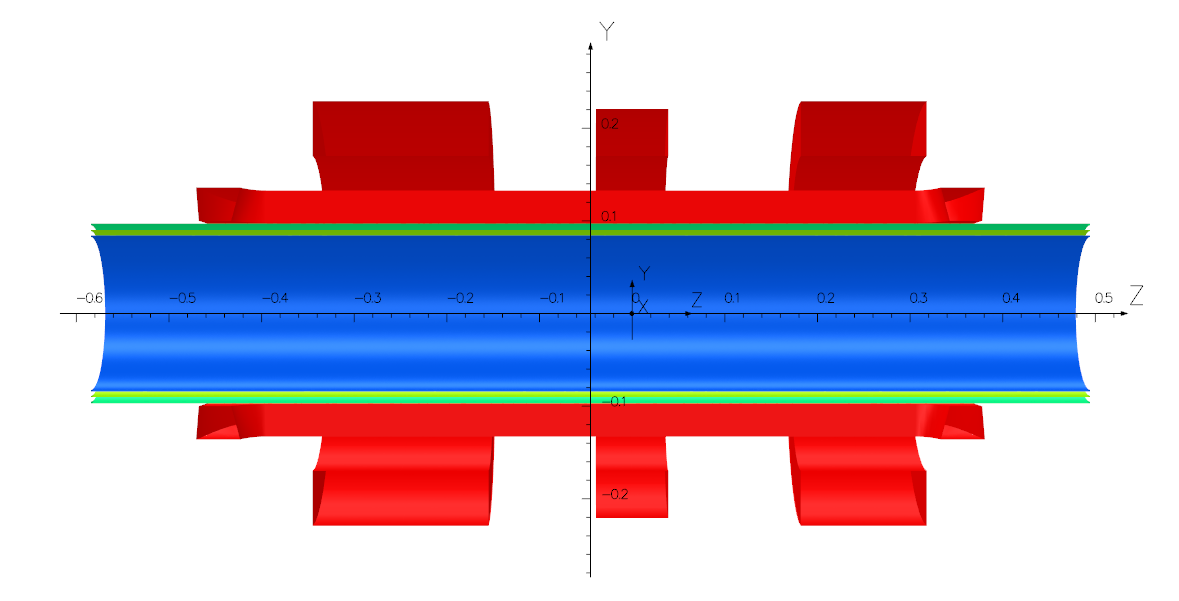 * No iron yoke
Vacuum vessel / Thermal shield,
frictional
LHe vessel / Thermal shield,
frictional
Modeling the quench effect by passing the current decay to OPERA/ ELEKTRA
Then passing the force to ANSYS to simulate the stress
Using the measurement data instead of the simulation result
16
Eddy current density in the thermal shield
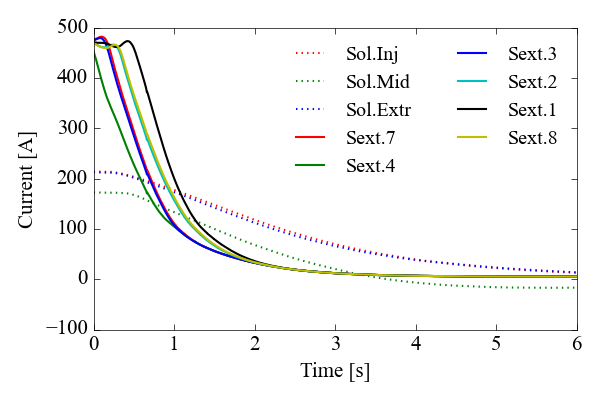 Jmax = 58.3A/mm2
Jmax = 73.5A/mm2
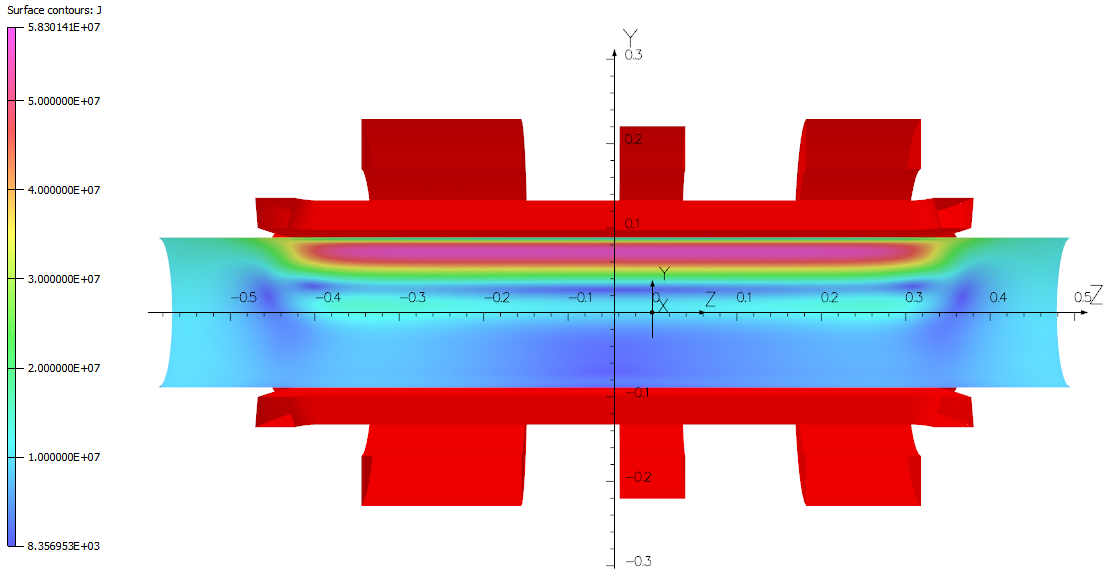 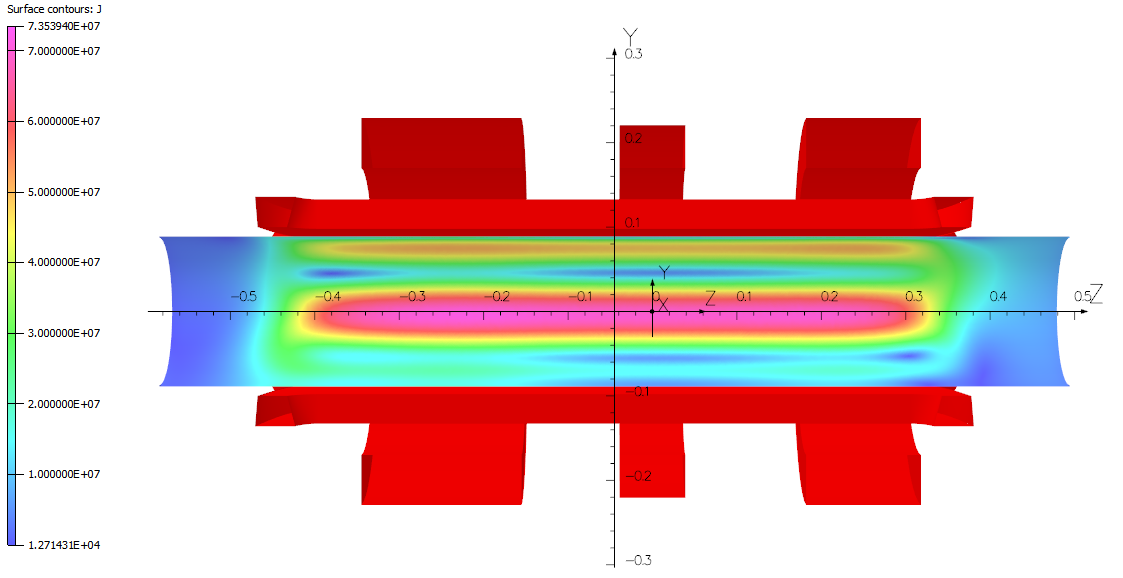 Time, 0.4s
Time, 0.2s
1.2s
0.6s
Jmax = 35.0A/mm2
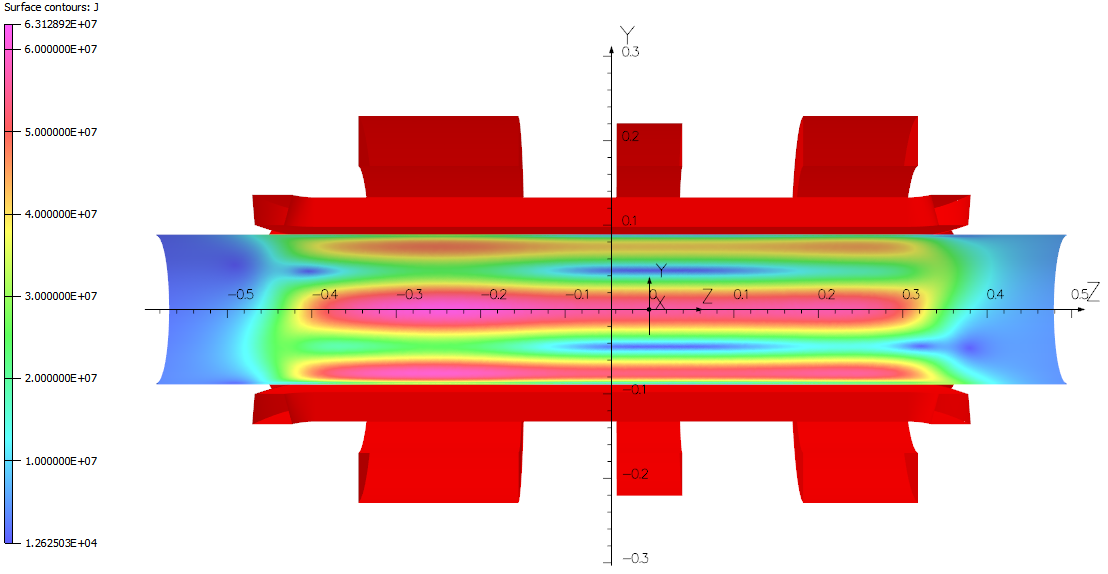 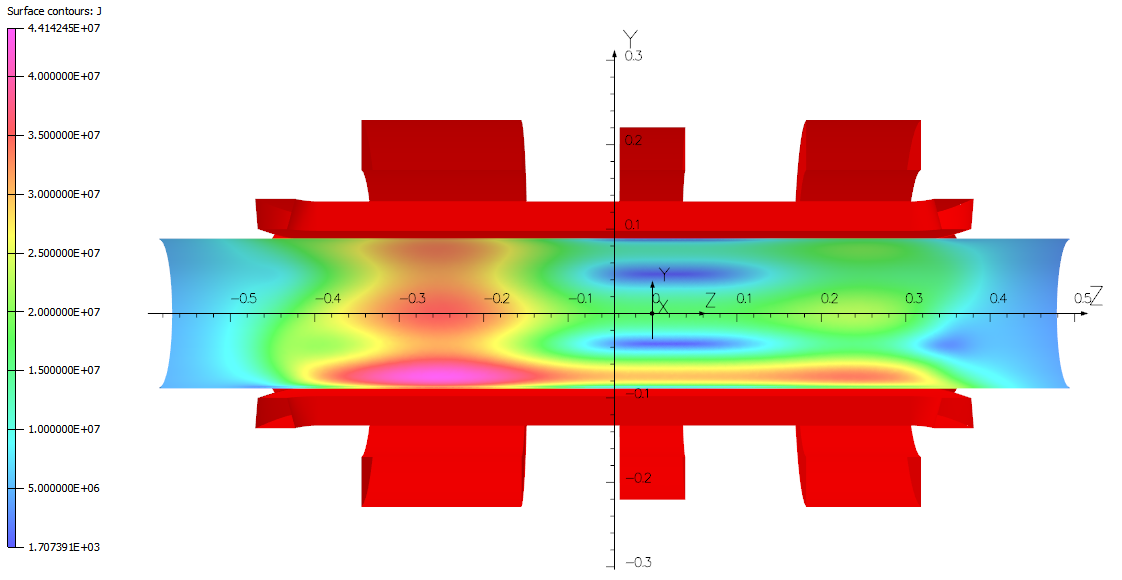 Jmax = 44.1A/mm2
Time, 1.6s
Time, 1.2s
Jmax = 63.1A/mm2
Time, 0.6s
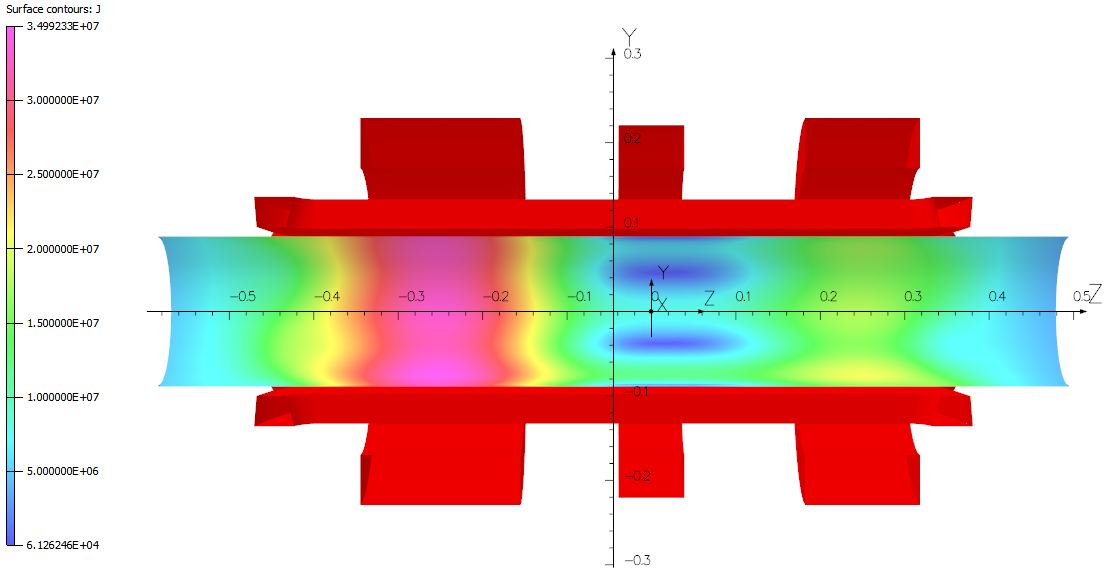 The eddy current generation corresponds to the quench propagation
17
Force density in the thermal shield
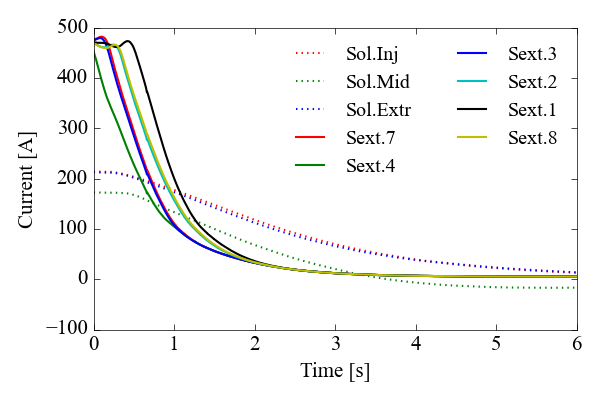 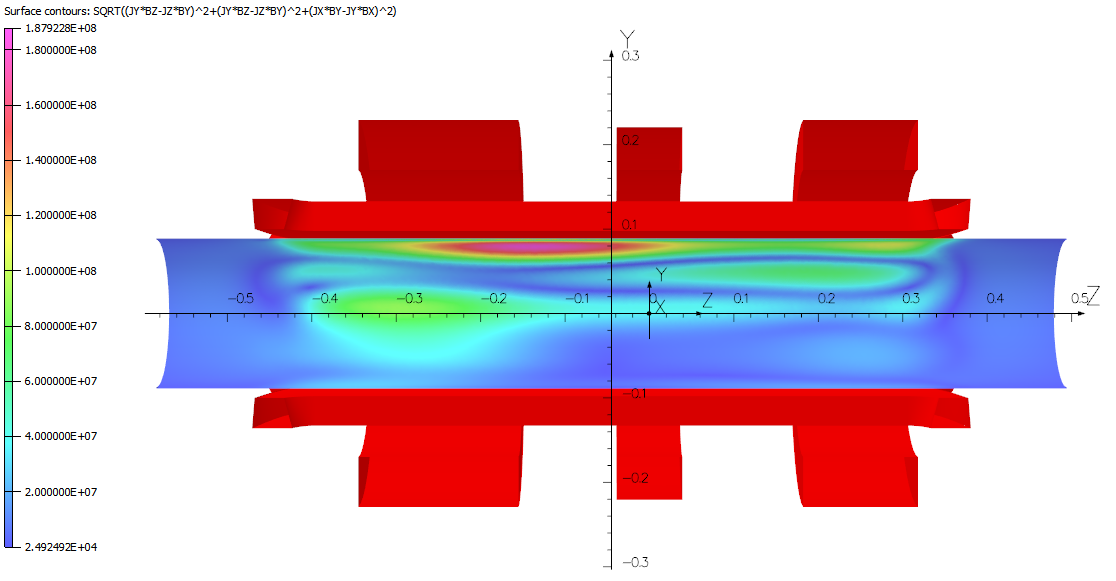 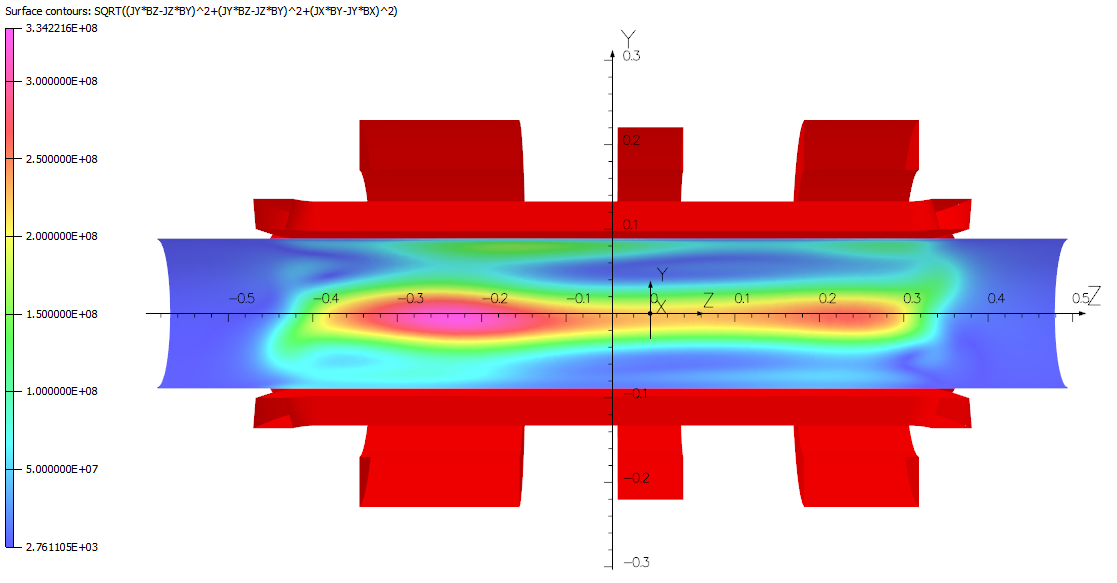 fmax = 334MN/m3
fmax = 188MN/m3
0.4s
0.2s
1.2s
0.6s
fmax = 143MN/m3
1.6s
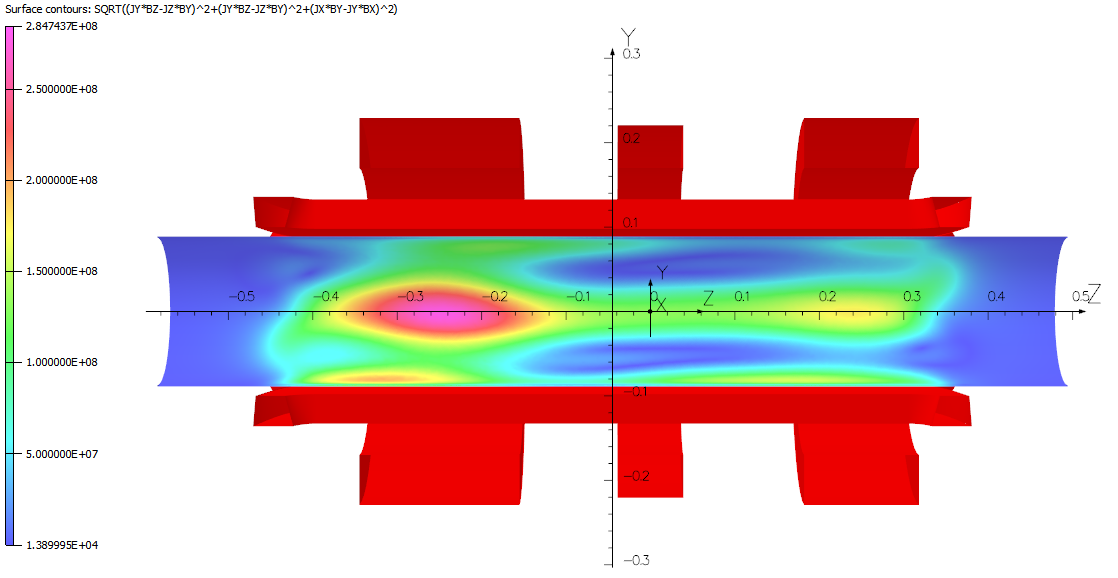 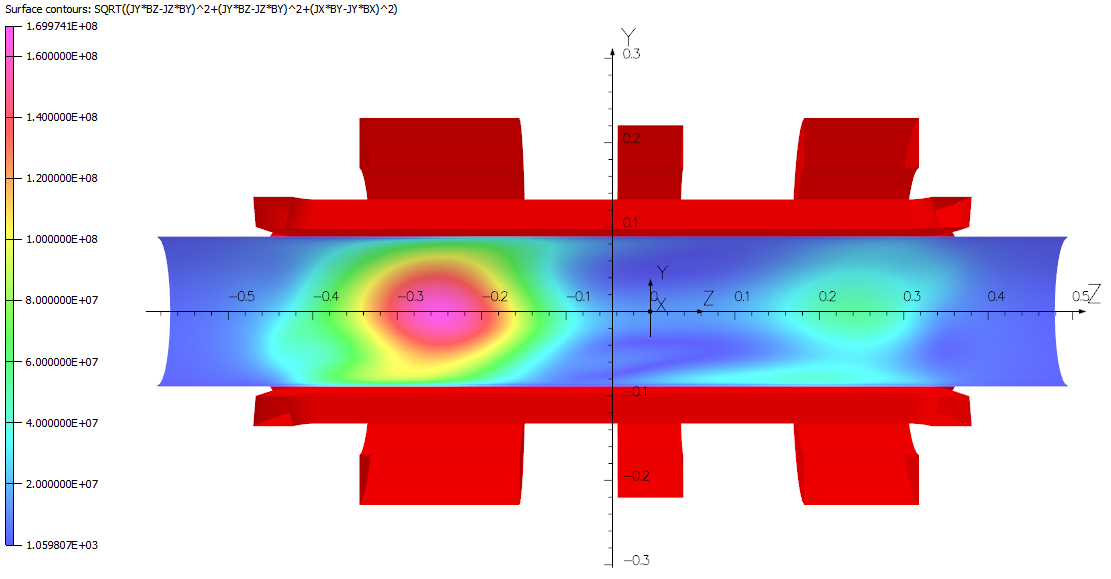 fmax = 170MN/m3
fmax = 285MN/m3
1.2s
0.6s
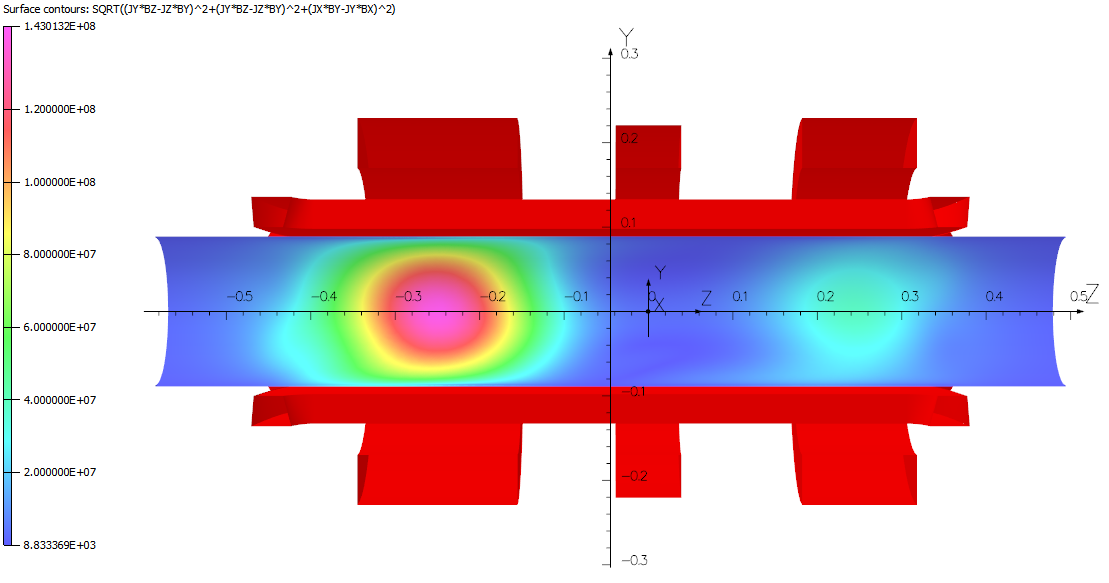 Maximum force density is generated in the thermal during the sextupole quench
Peak net radial force: 8.3kN
Peak net axial force: 1.4kN
18
Von Mises stress and deformation at 0.1s
Von Mises stress
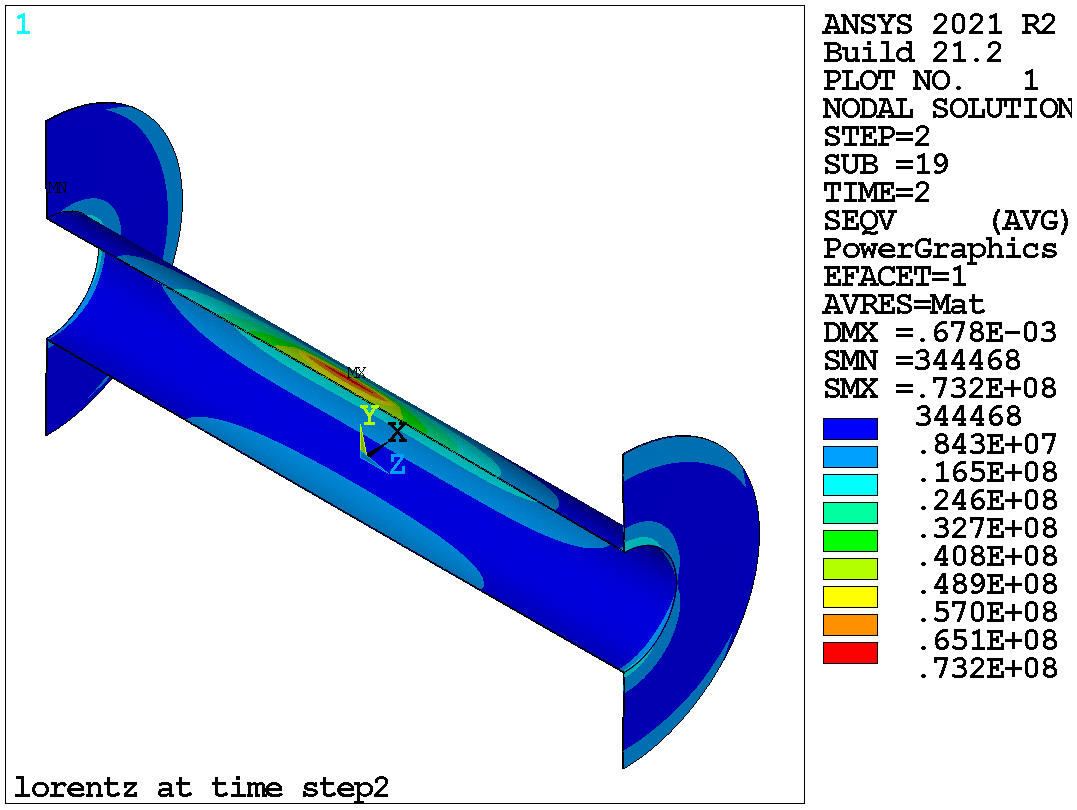 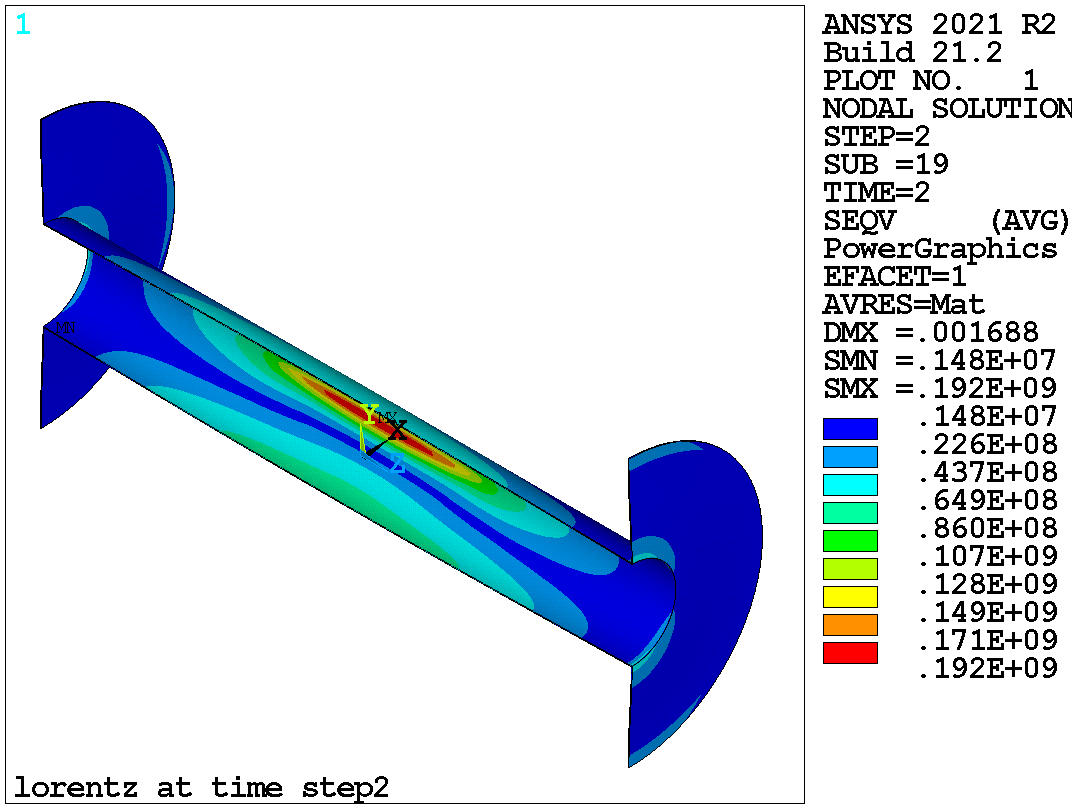 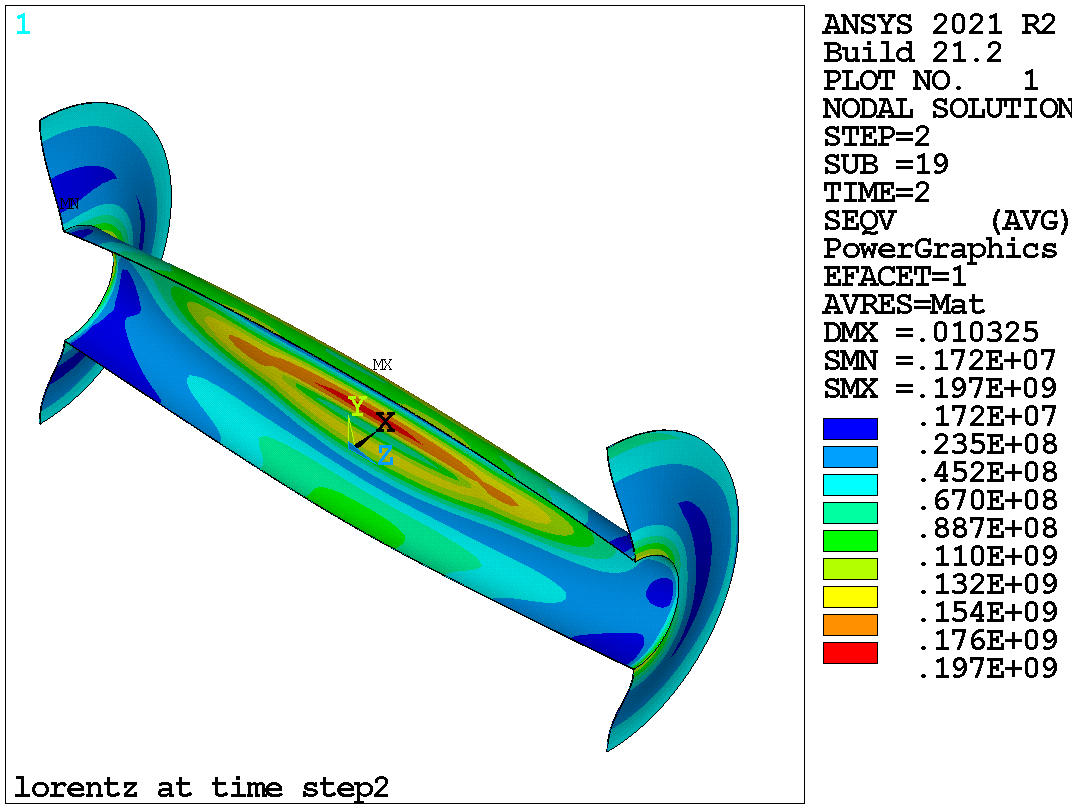 73 MPa
197 MPa
192 MPa
Vacuum vessel
LHe vessel
Thermal shield
Deformation
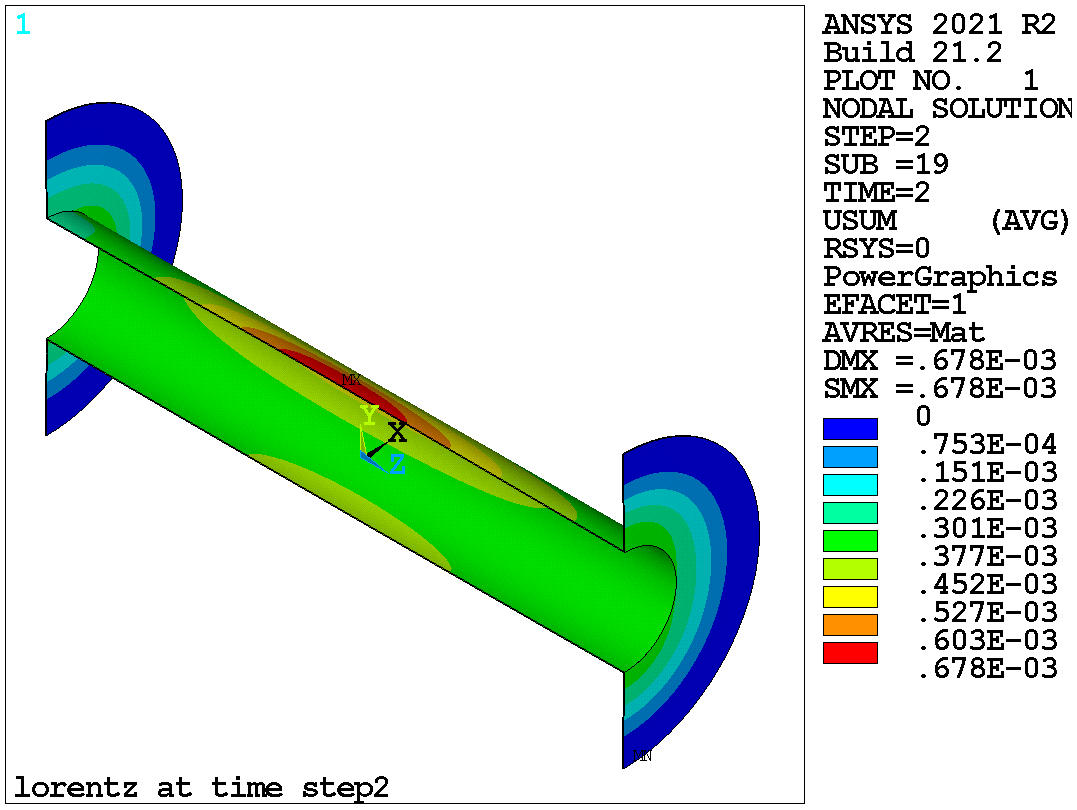 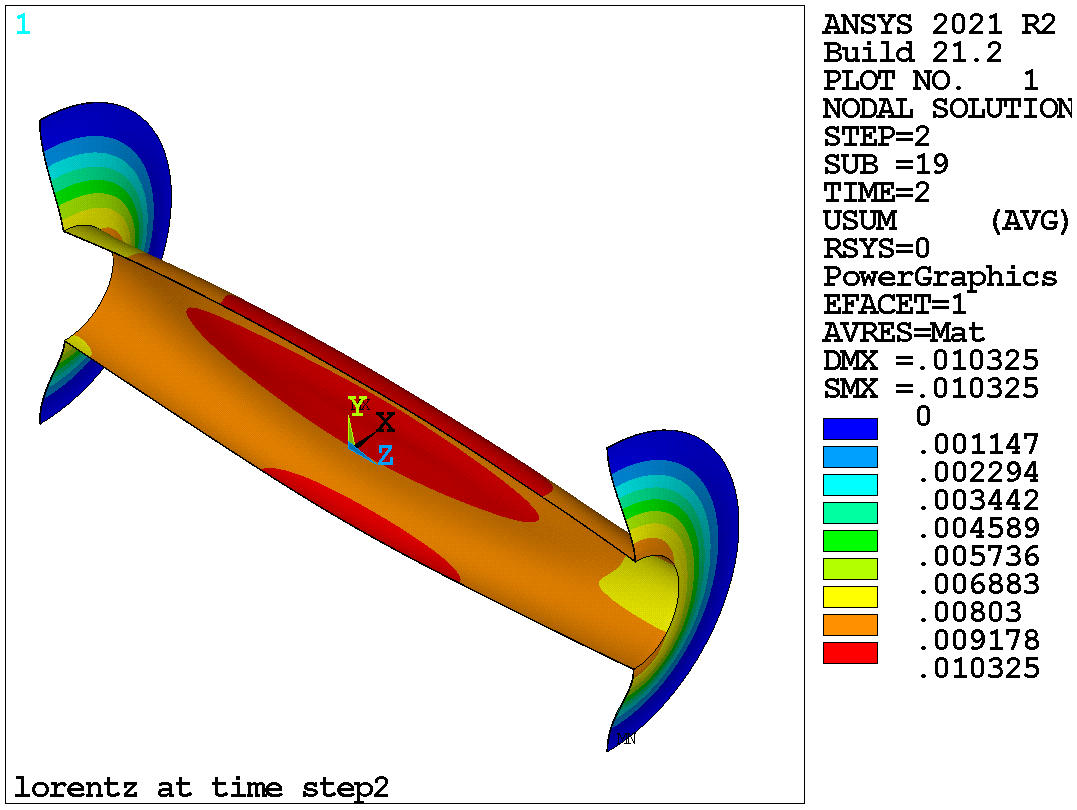 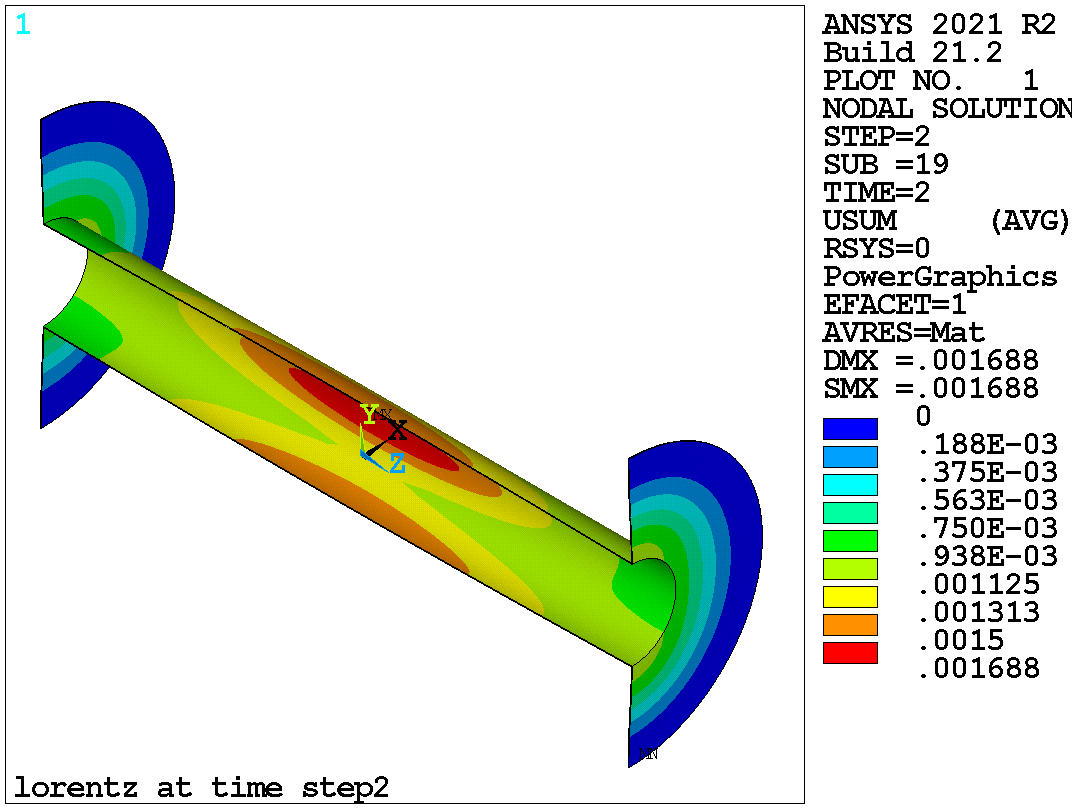 0.7 mm
10.3 mm
1.7 mm
Vacuum vessel
LHe vessel
Thermal shield
Thermal shield touches and transfer the force to the vacuum vessel 
Yield strength, 123 MPa < Maximum stress, 197MPa < Ultimate strength, 318 MPa (A1100)
19
Conclusion
A quench simulation is performed for the FRIB Nb-Ti ECR magnet with the implementation of the coupling loss effect
Assuming one of the sextupole coils is quench first, the quench of the solenoid will be triggered by the eddy current loss in the mandrel
Thanks to the quench back from the eddy current, the currents of the sextupole and solenoid coils decay in 1s and 4s after the shut-down of the power supply
During the quench, the forces in the magnet are going to rebalance, which may affect the contact and stress in the magnet
The force generated in the thermal shield is a biggest concern, which causes the deformation of 10mm and maximum stress of 197MPa
20
Thank You
21
Quench protection for VENUS
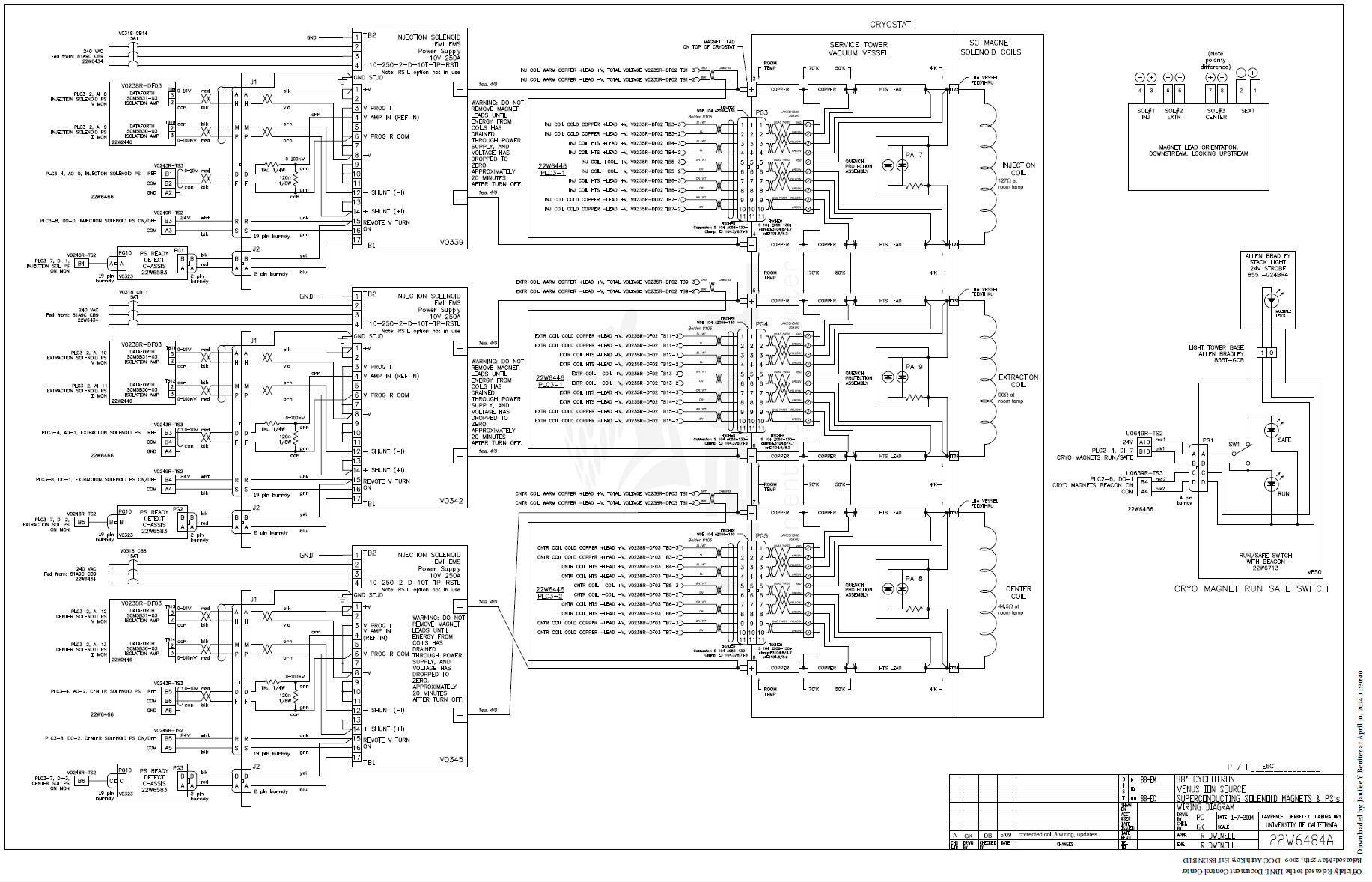 22